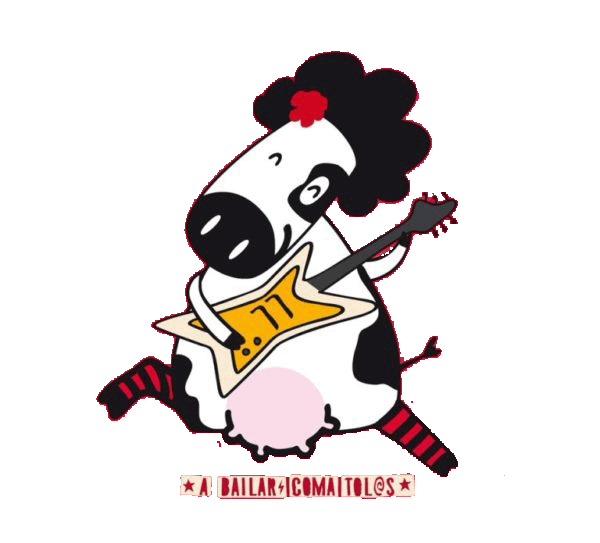 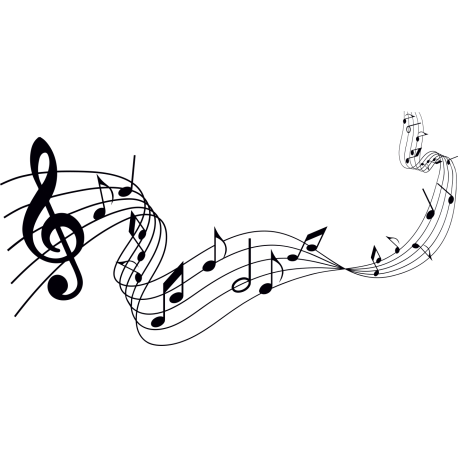 ENTROIDO 19
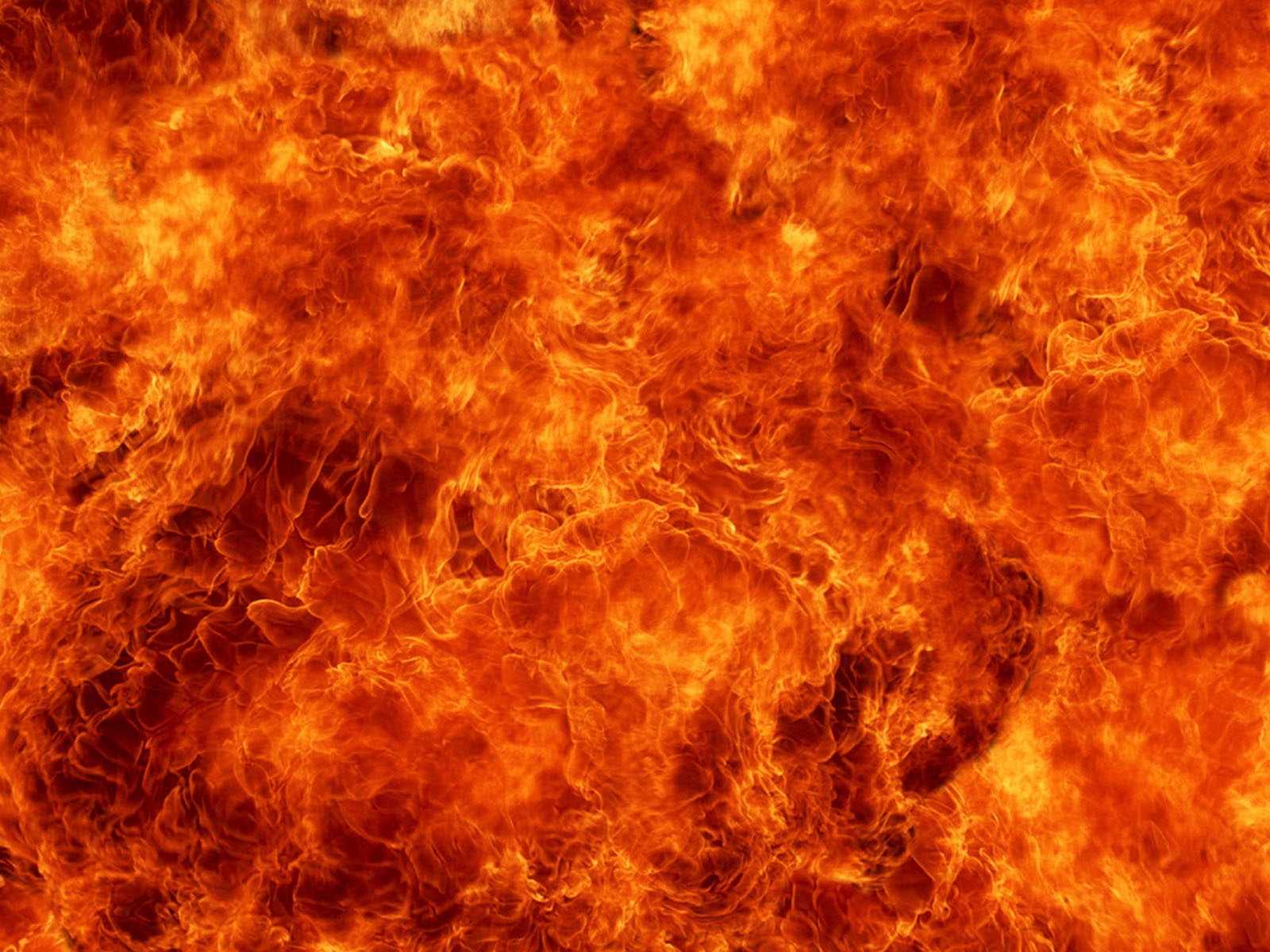 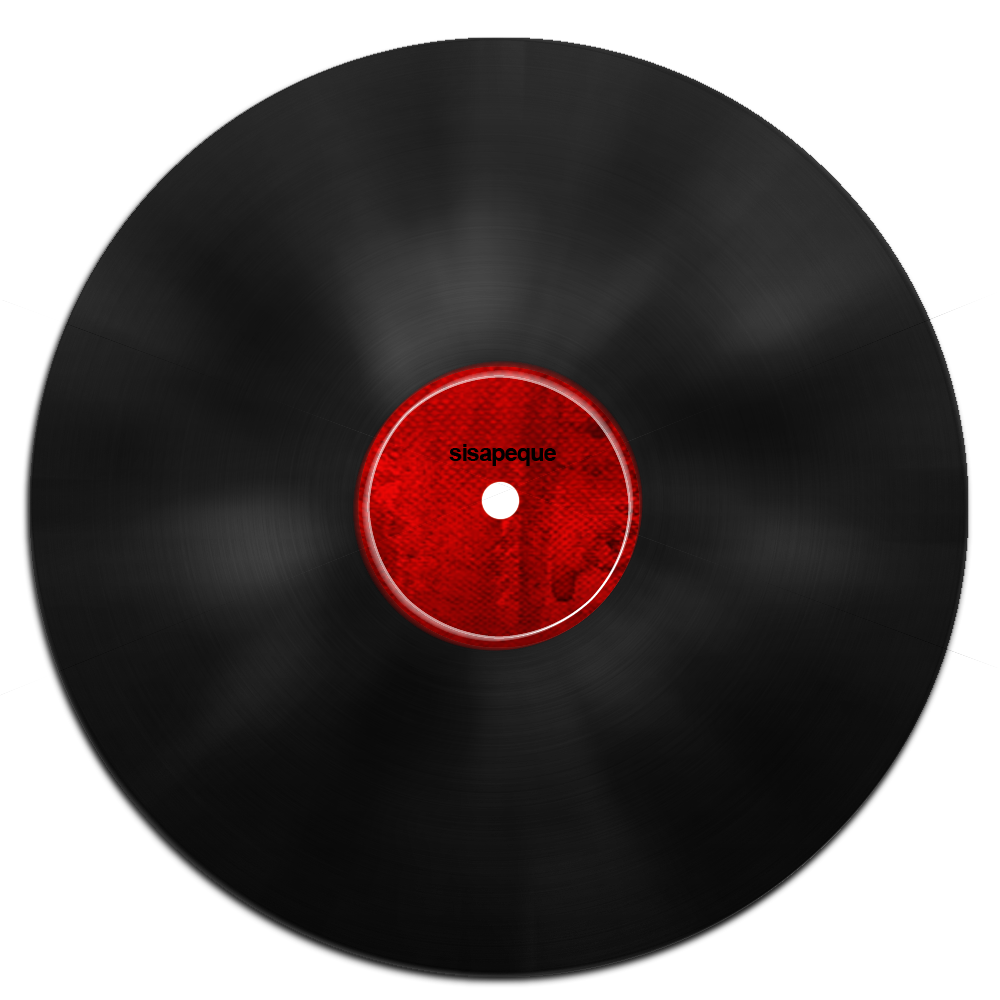 SONS DA  NOSA TERRA
ORDES DO  MECO
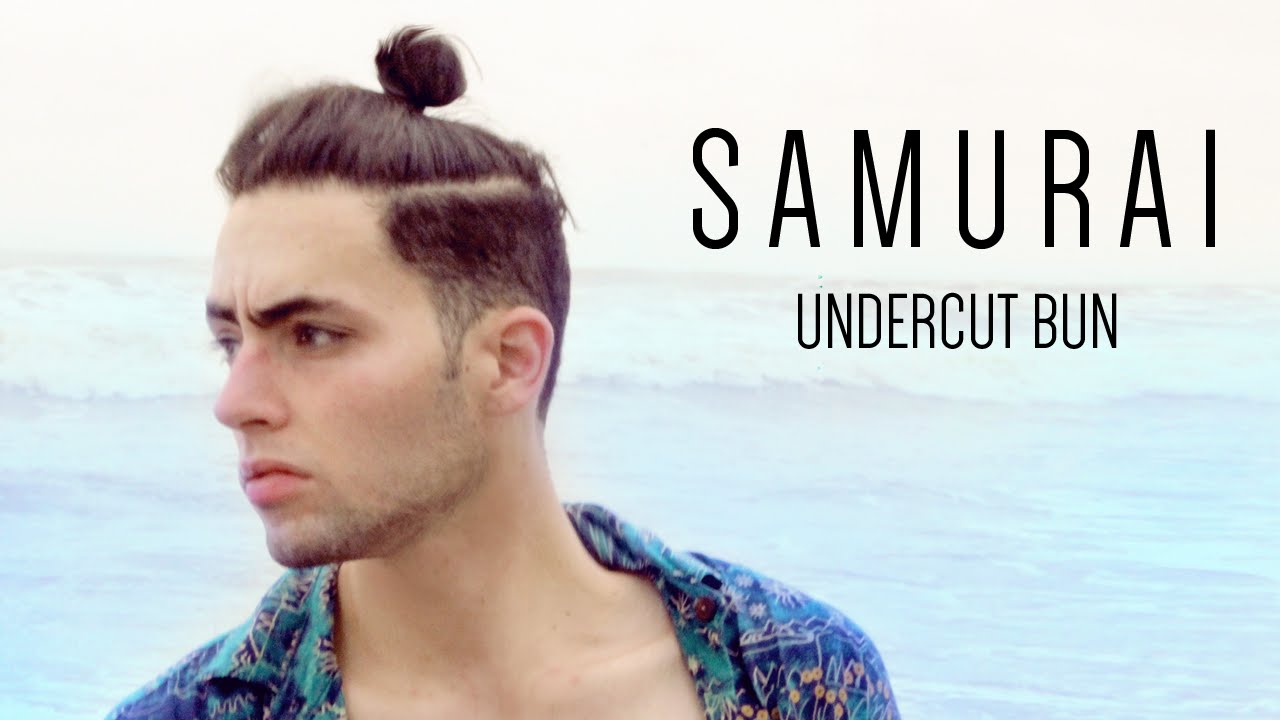 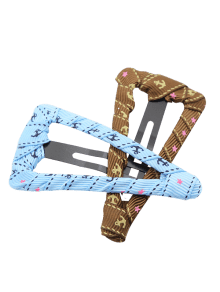 LUNS 
No pelo PINZA ou CHICHO,
pra  non parecer un BICHO.
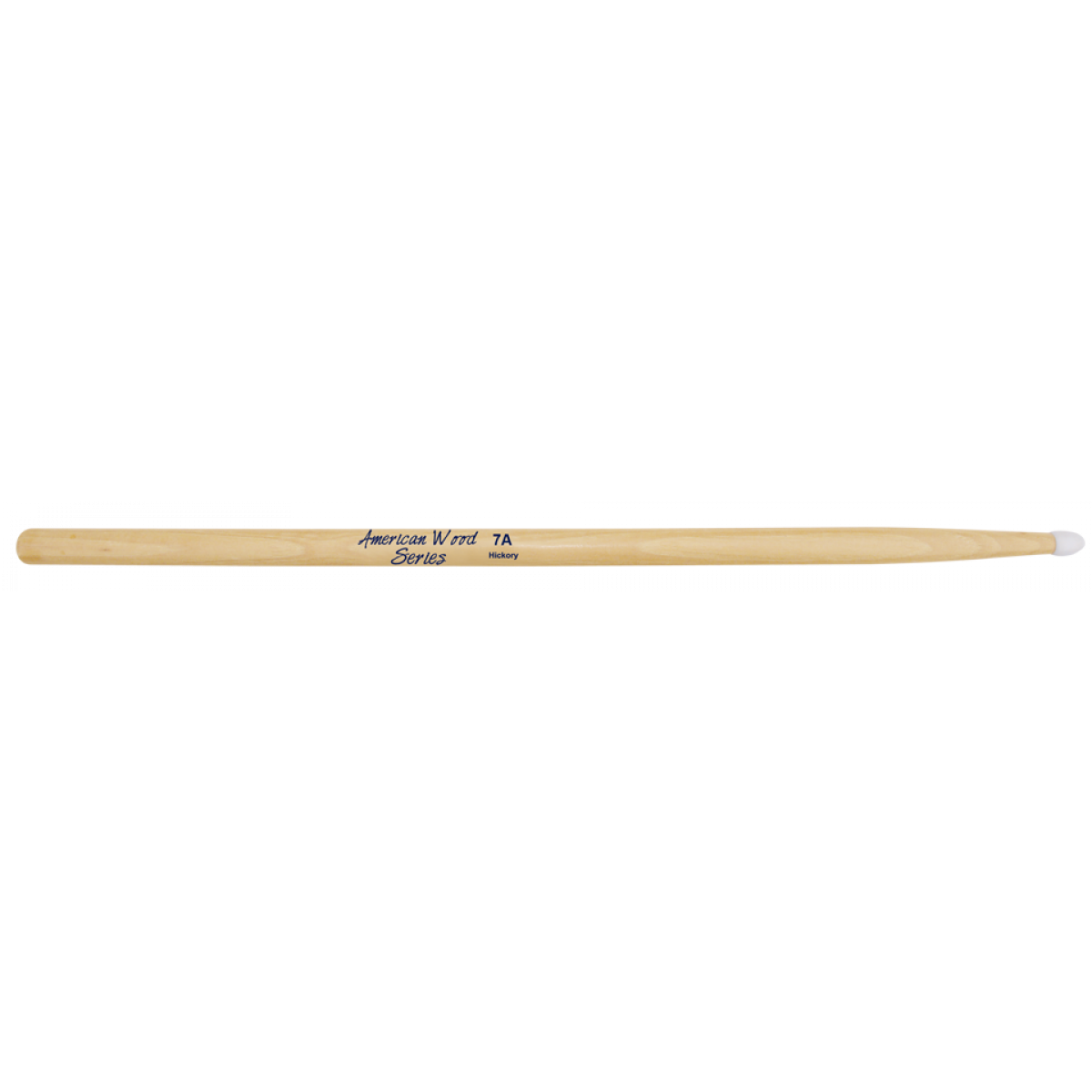 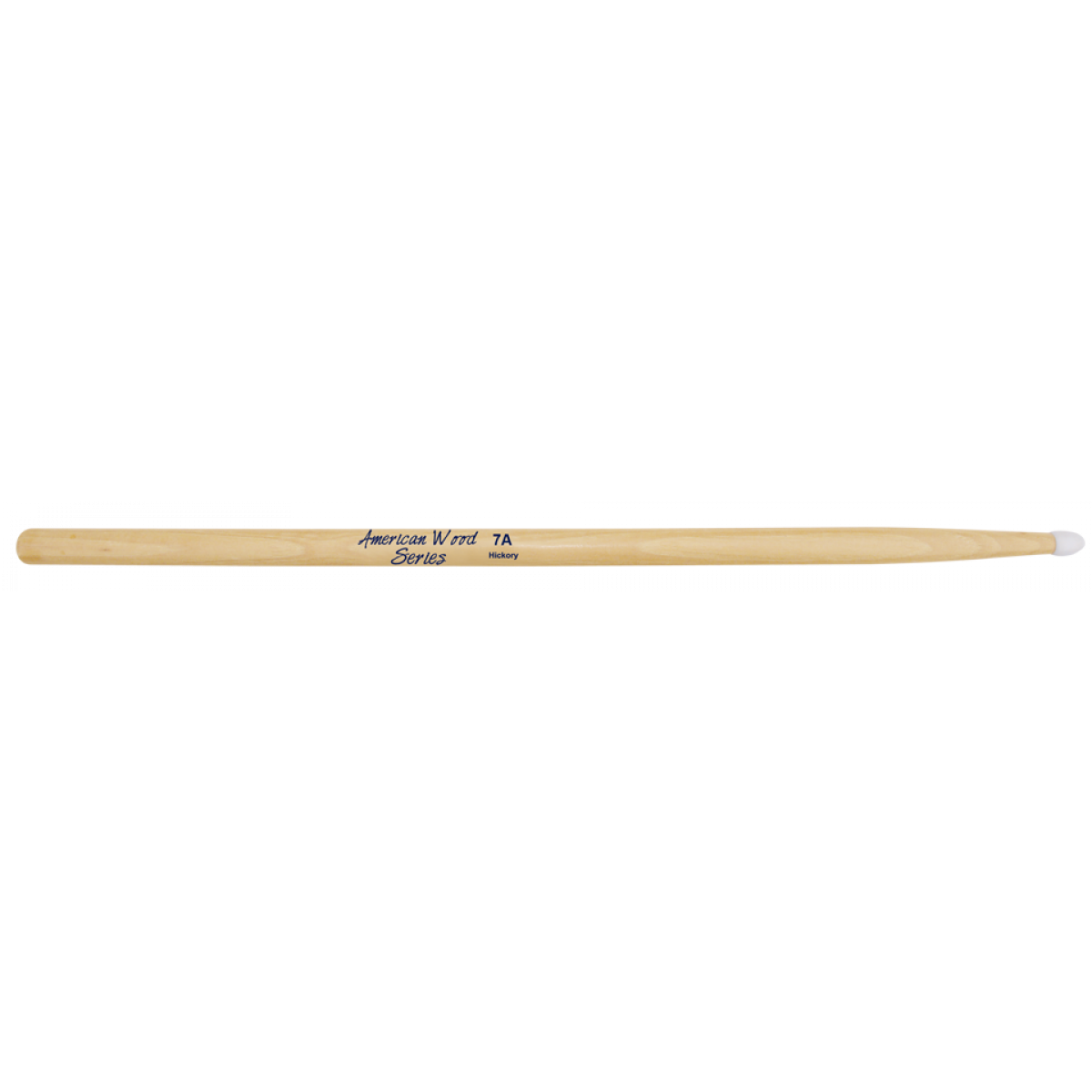 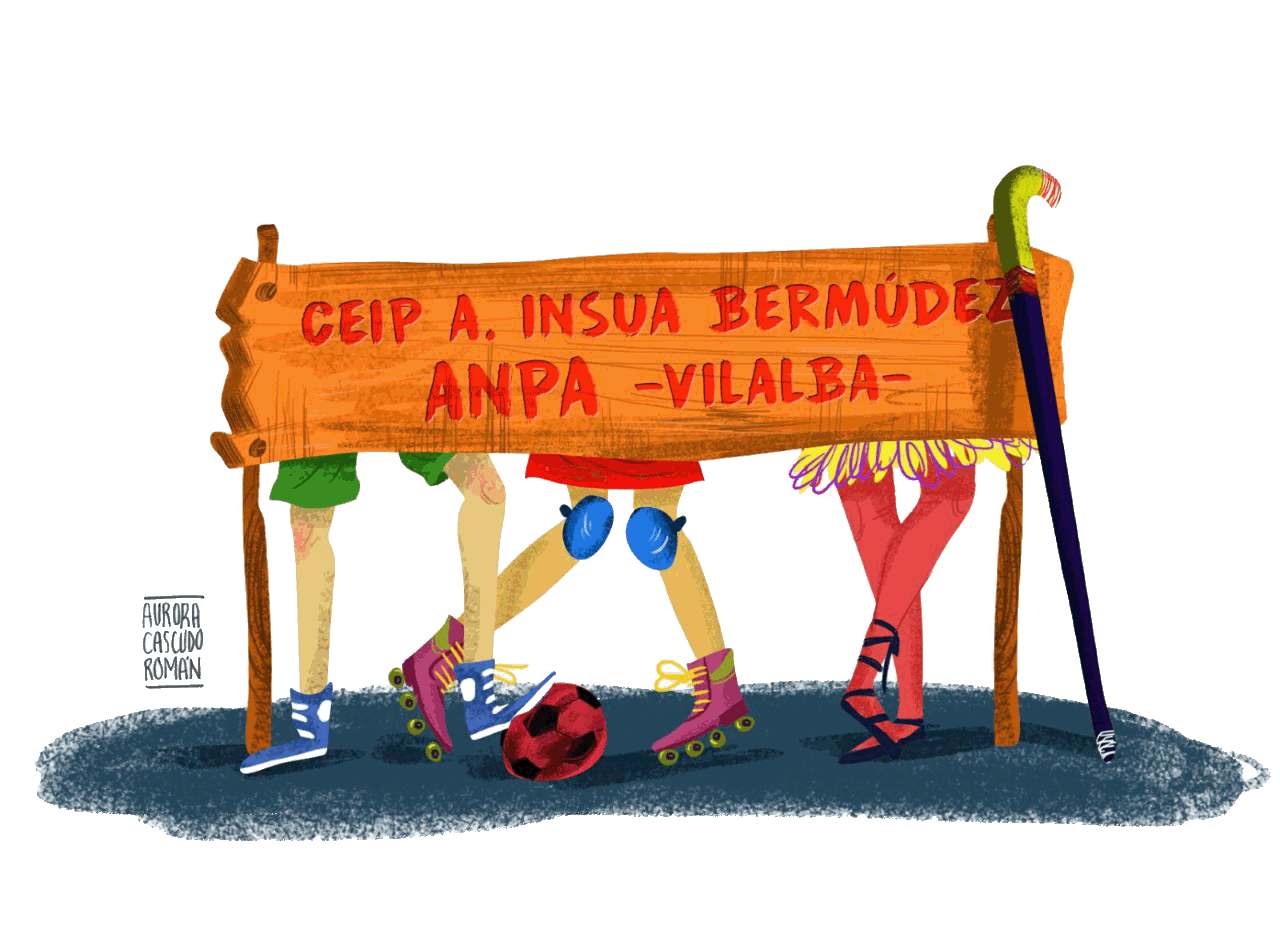 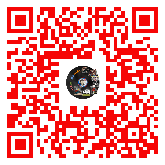 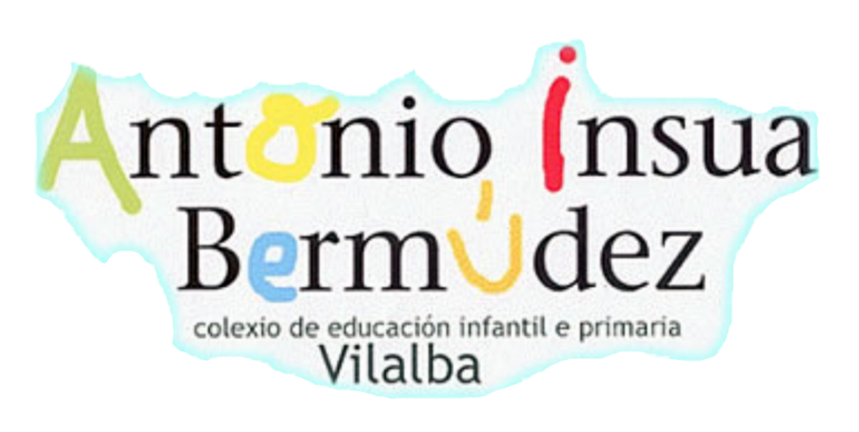 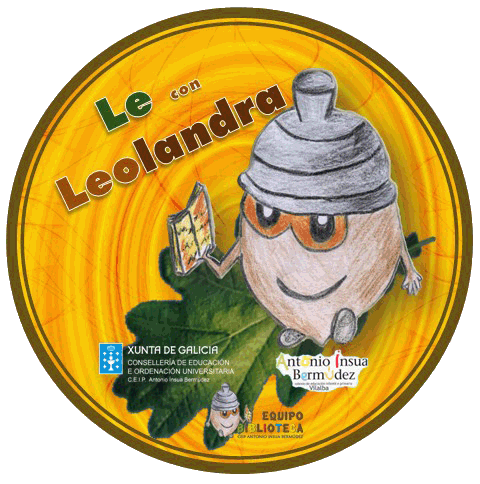 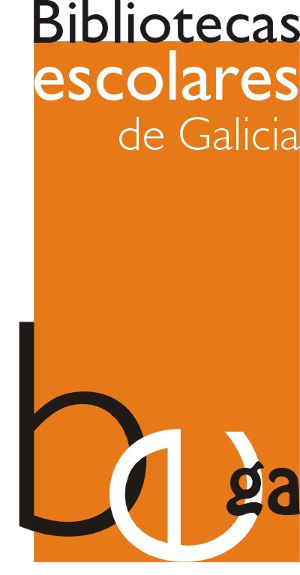 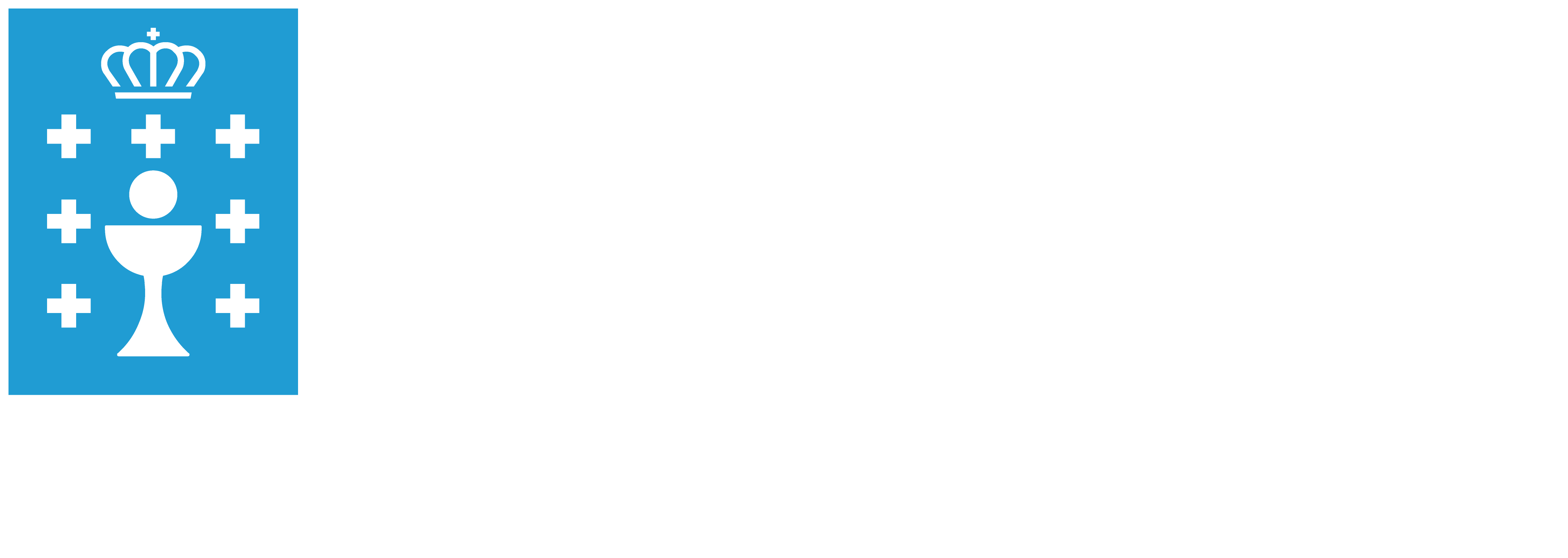 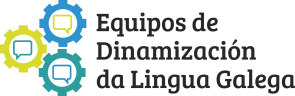 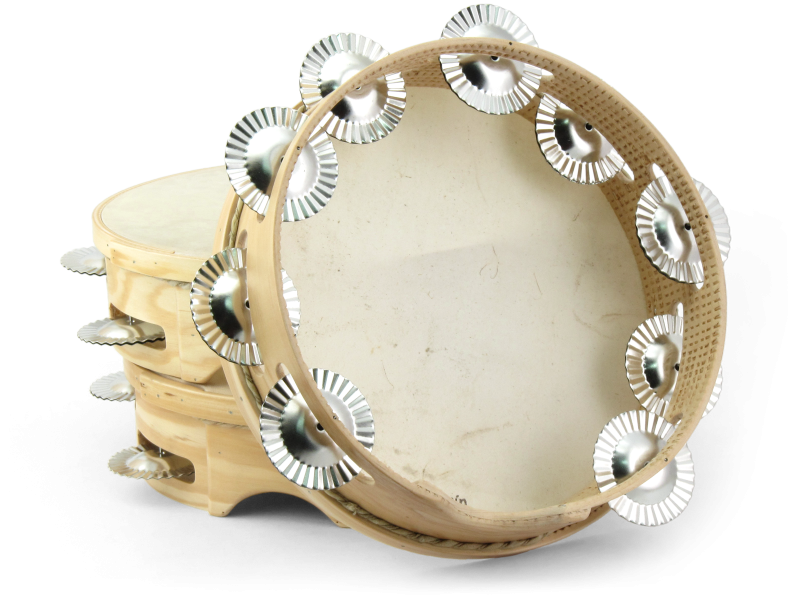 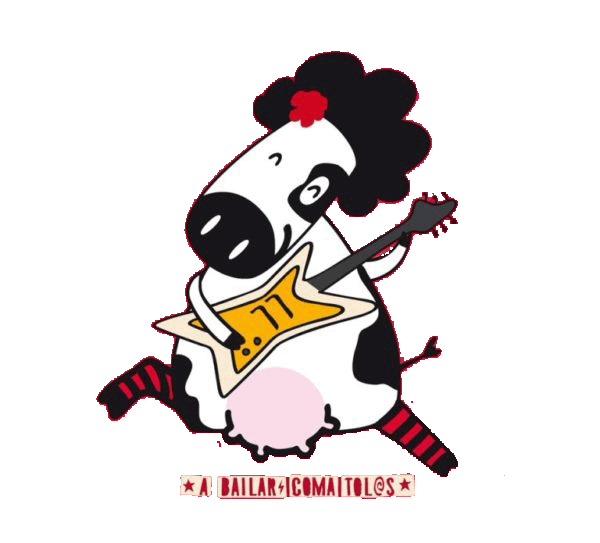 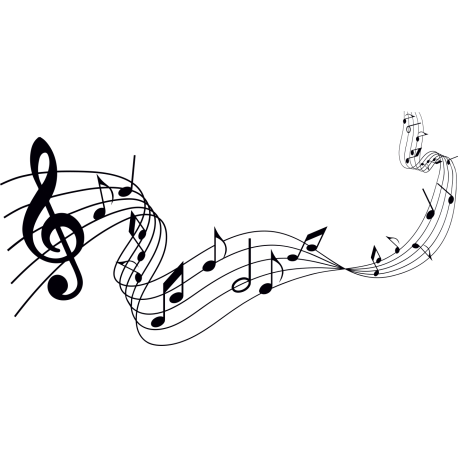 ENTROIDO 19
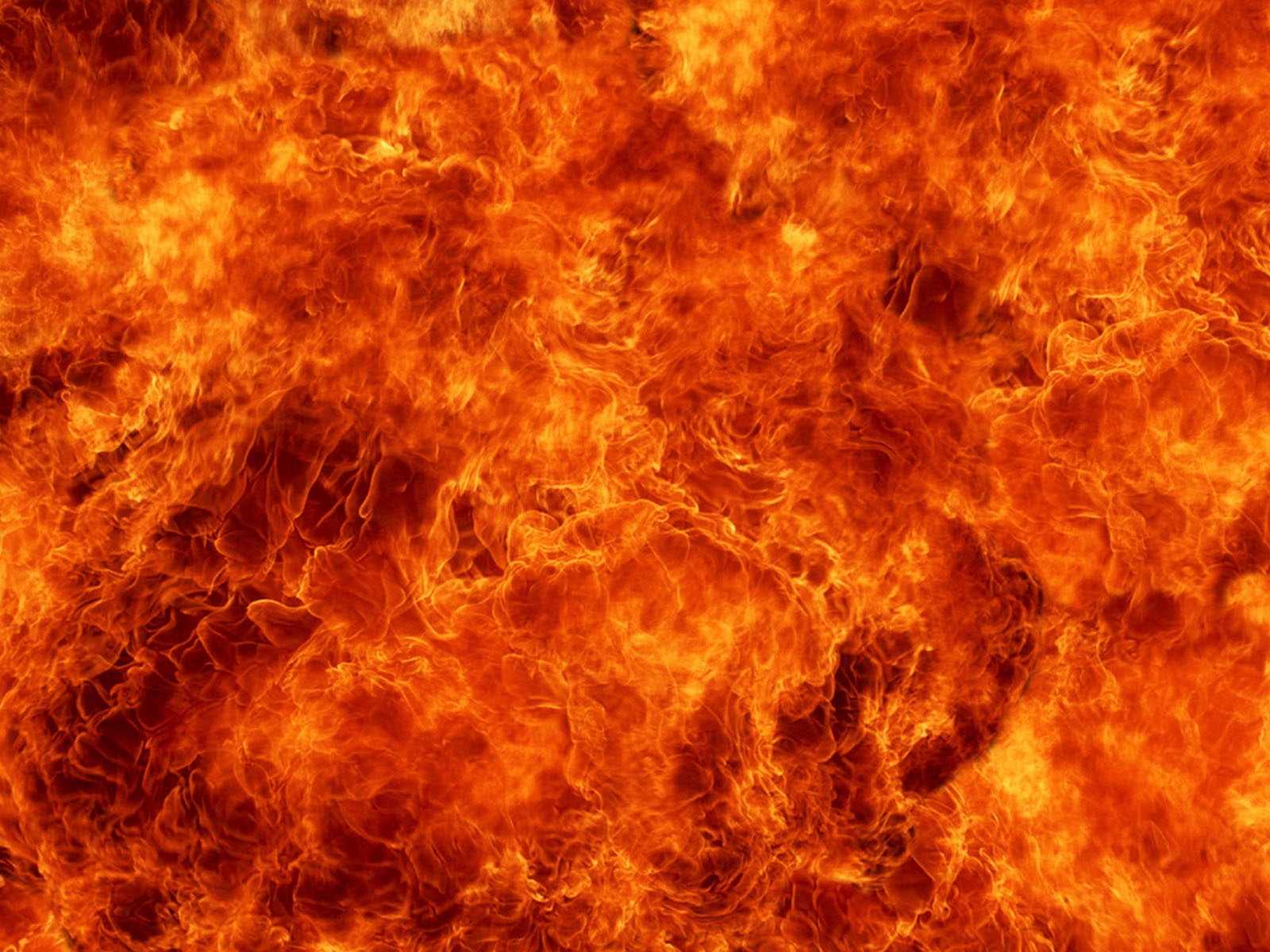 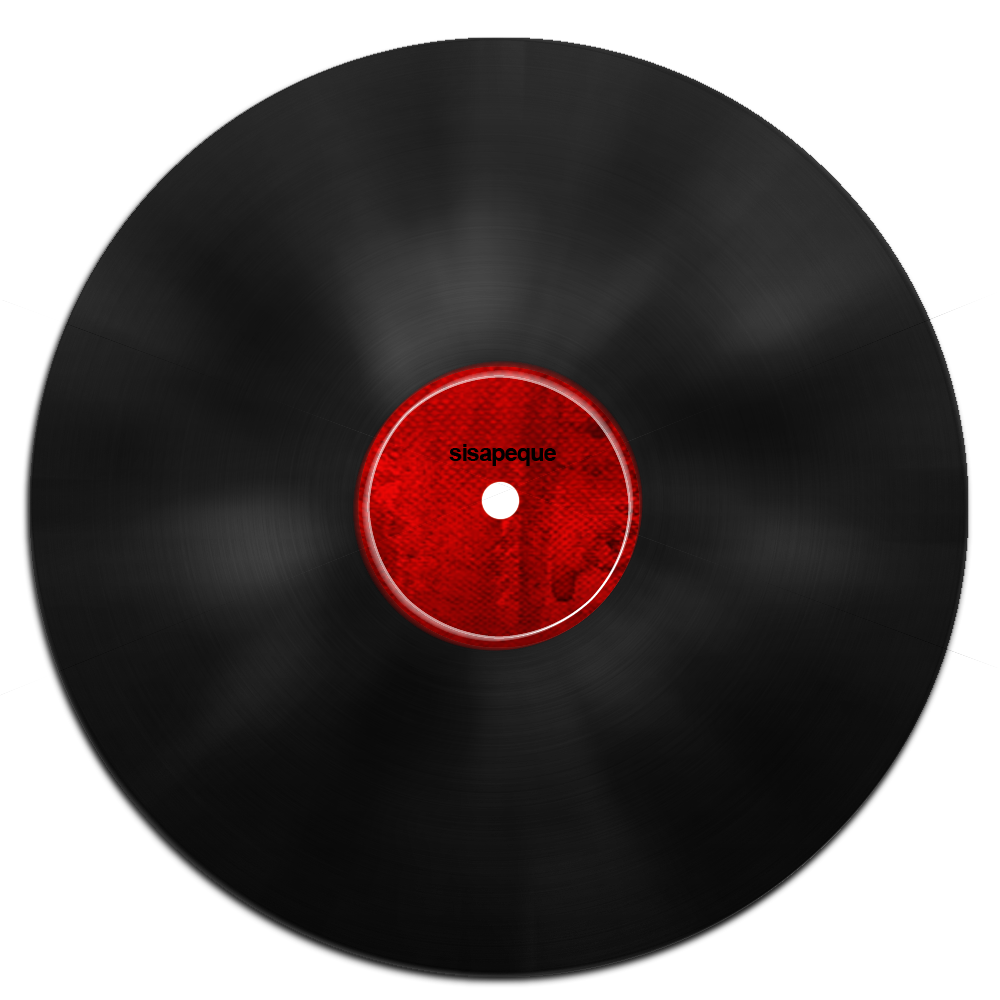 SONS DA  NOSA TERRA
ORDES DO  MECO
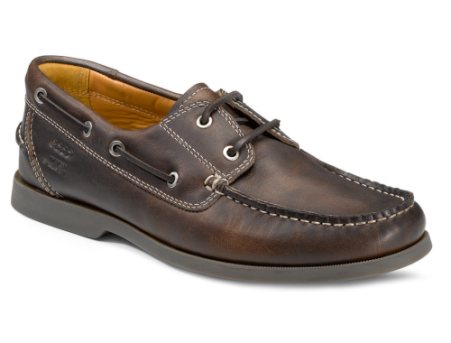 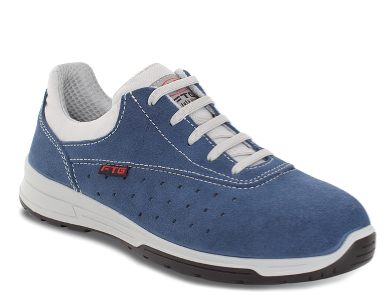 MARTES 
Ainda que apretes os dentes,
Dous ZAPATOS DIFERENTES.
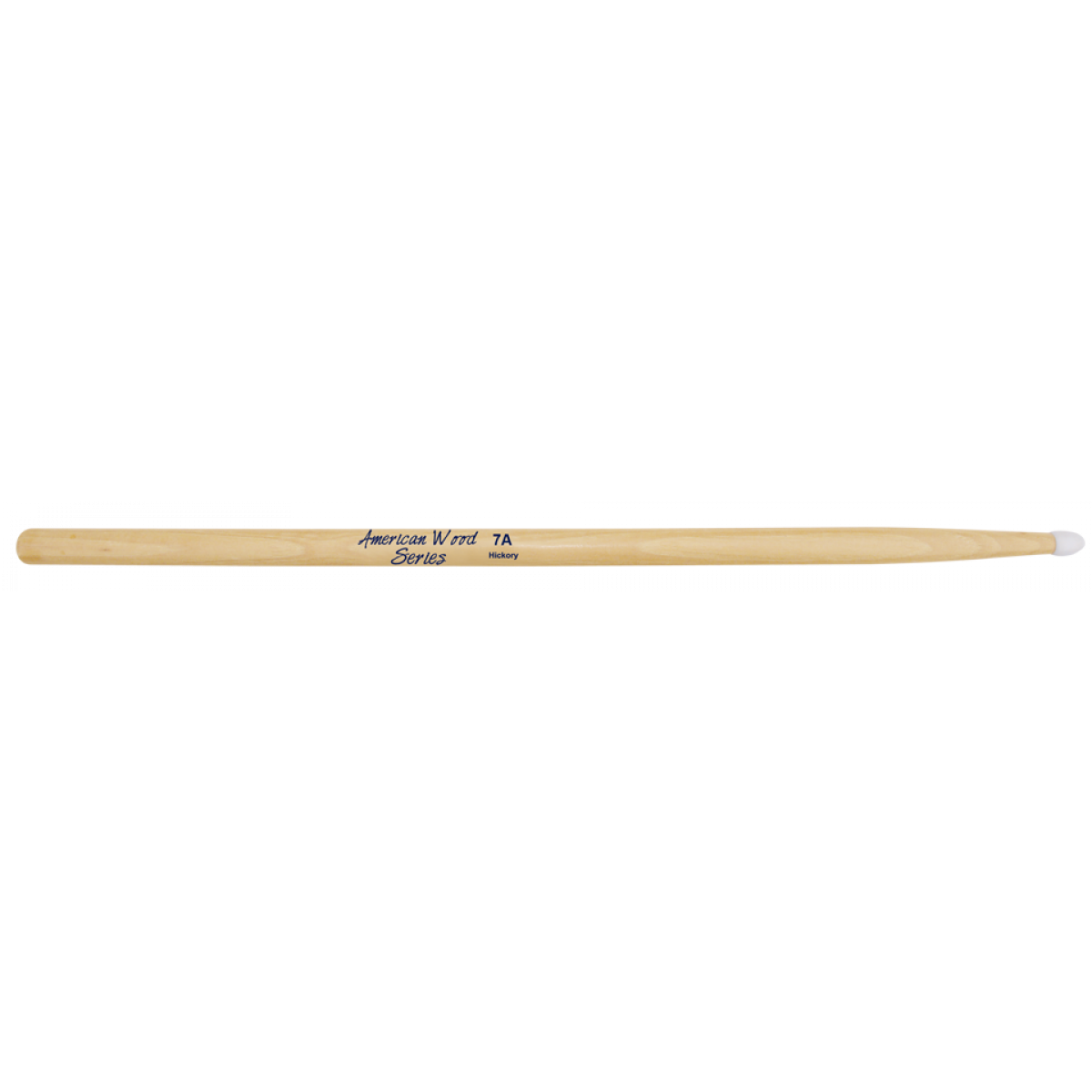 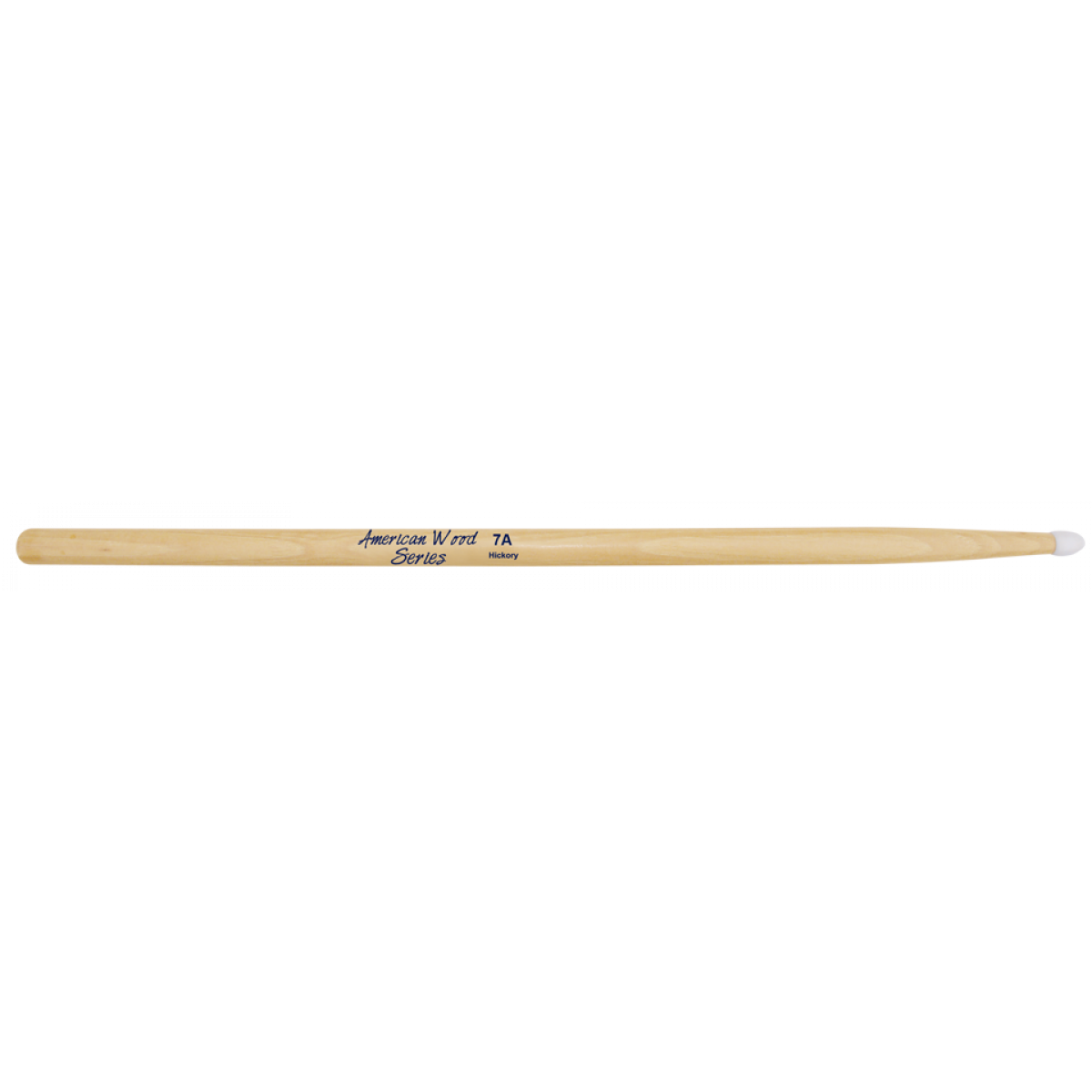 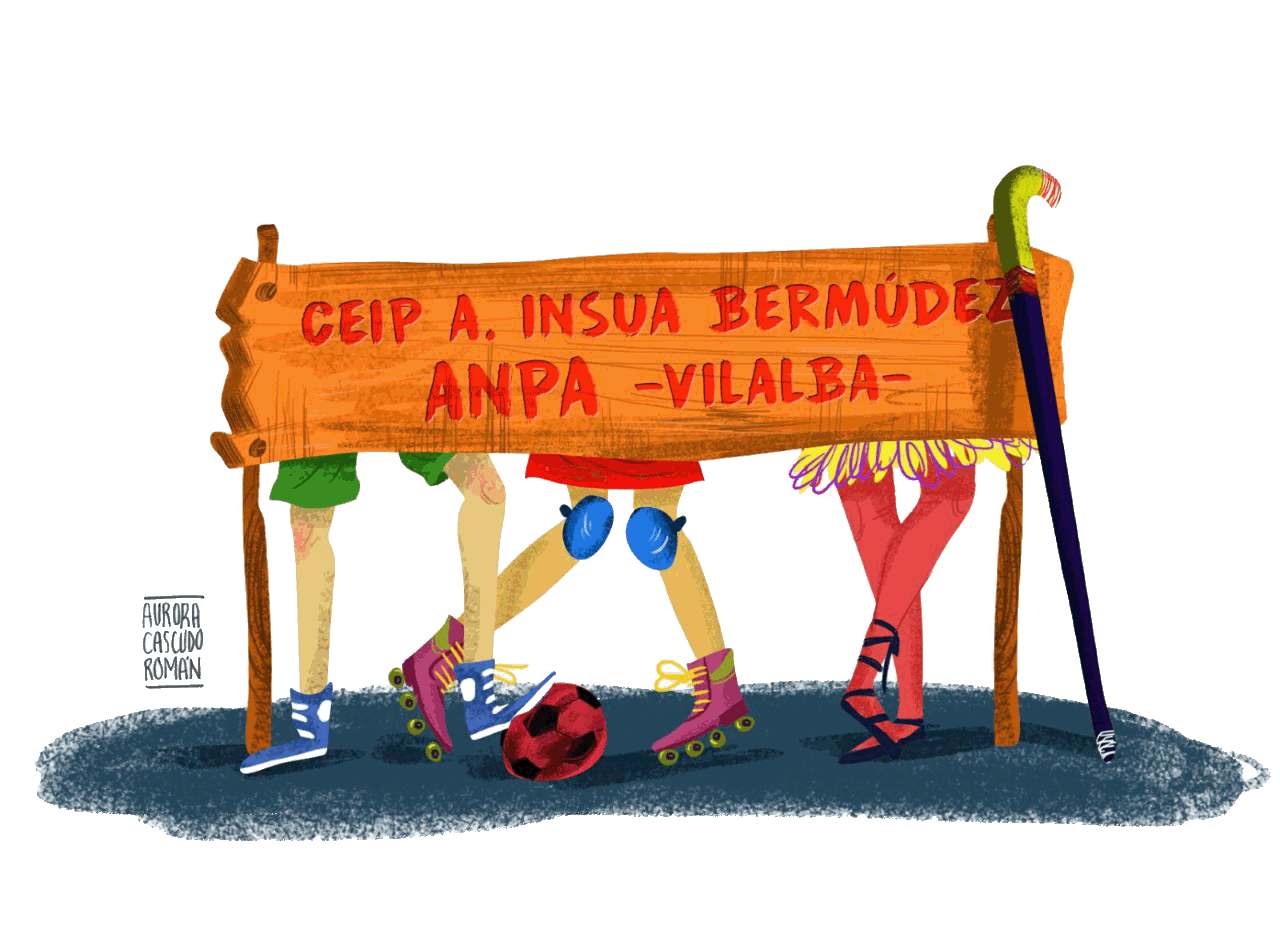 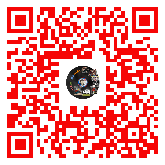 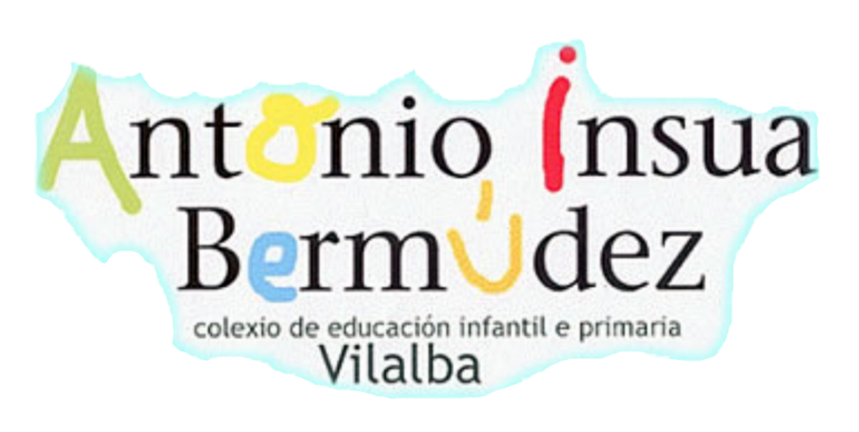 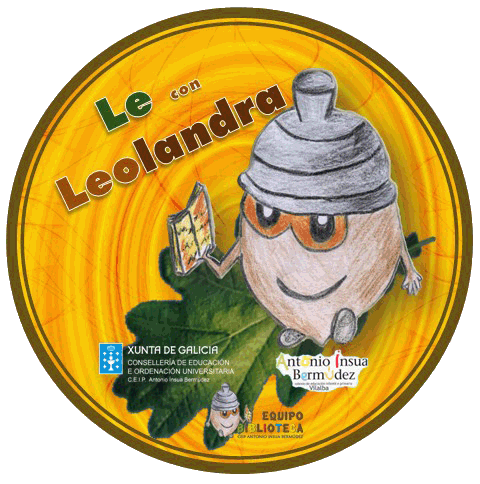 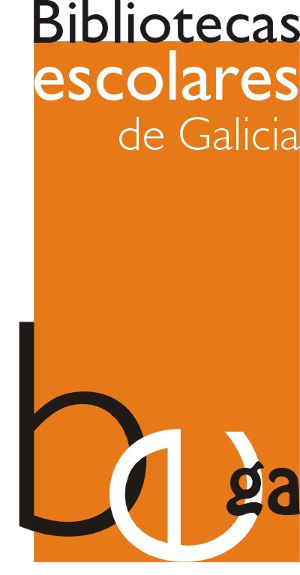 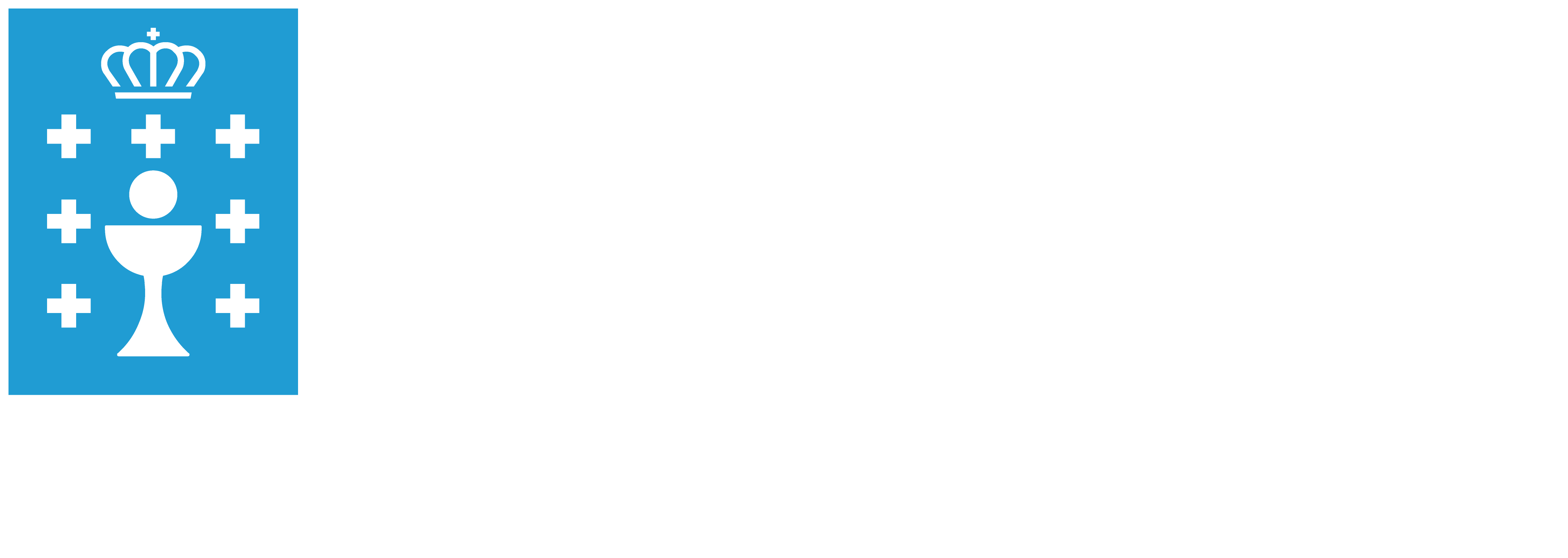 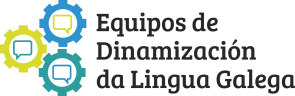 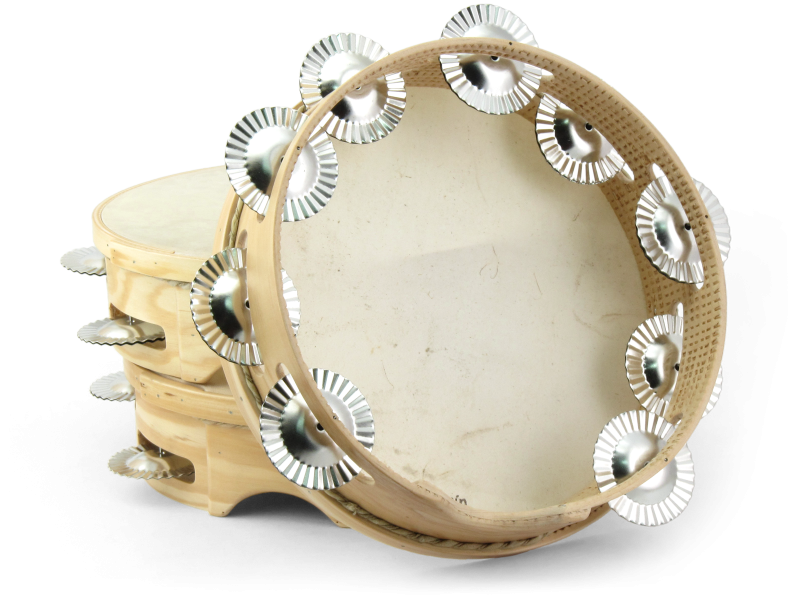 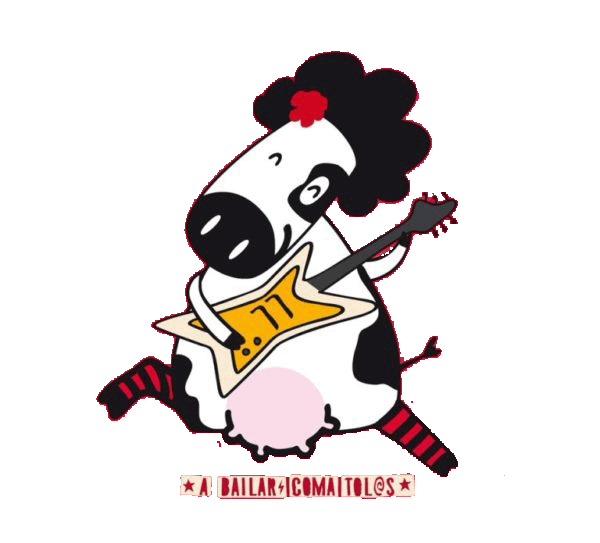 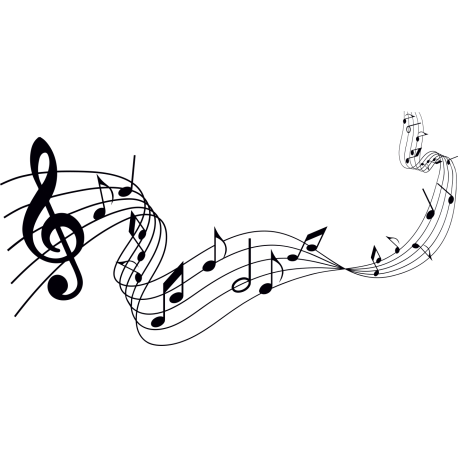 ENTROIDO 19
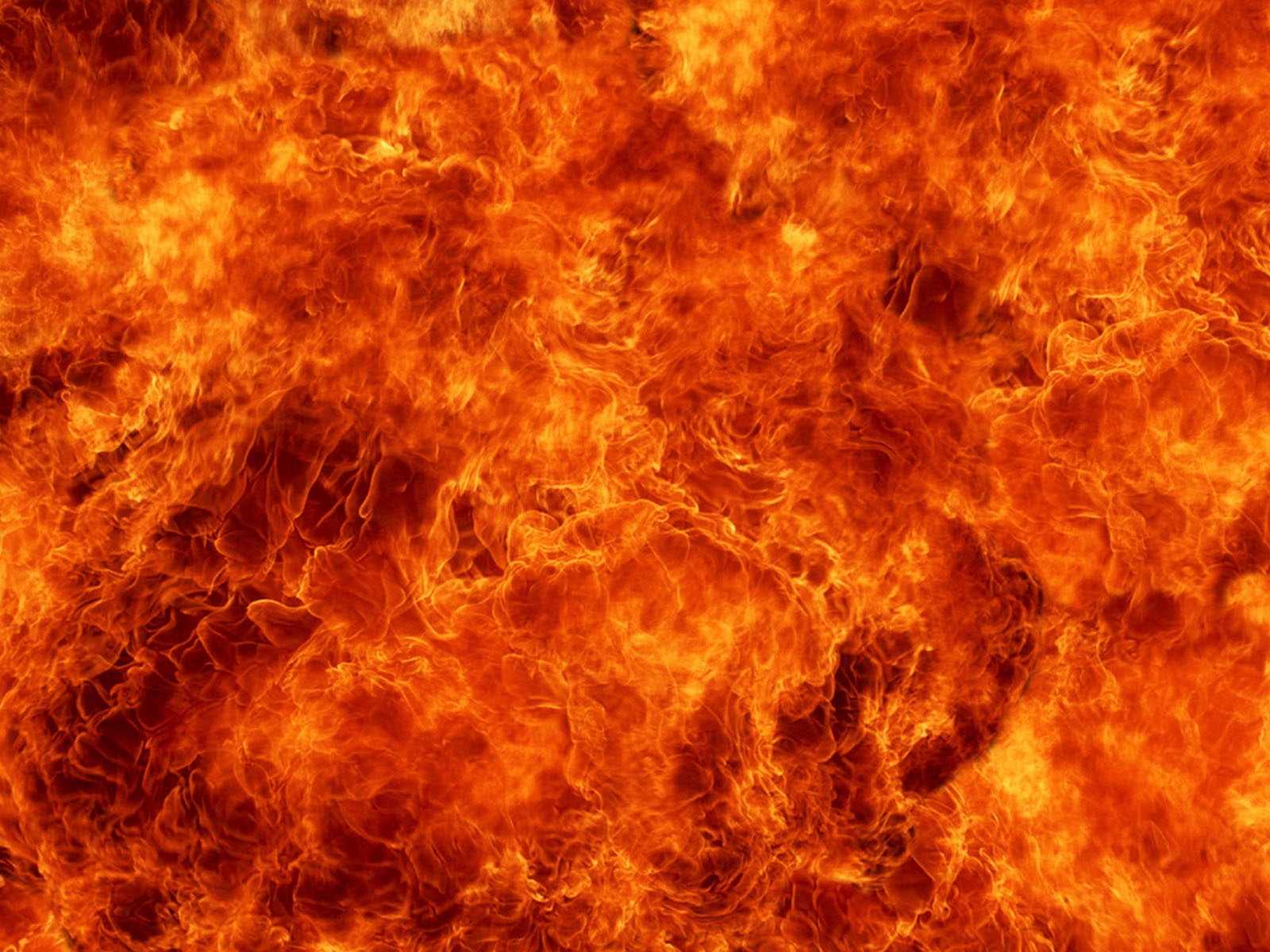 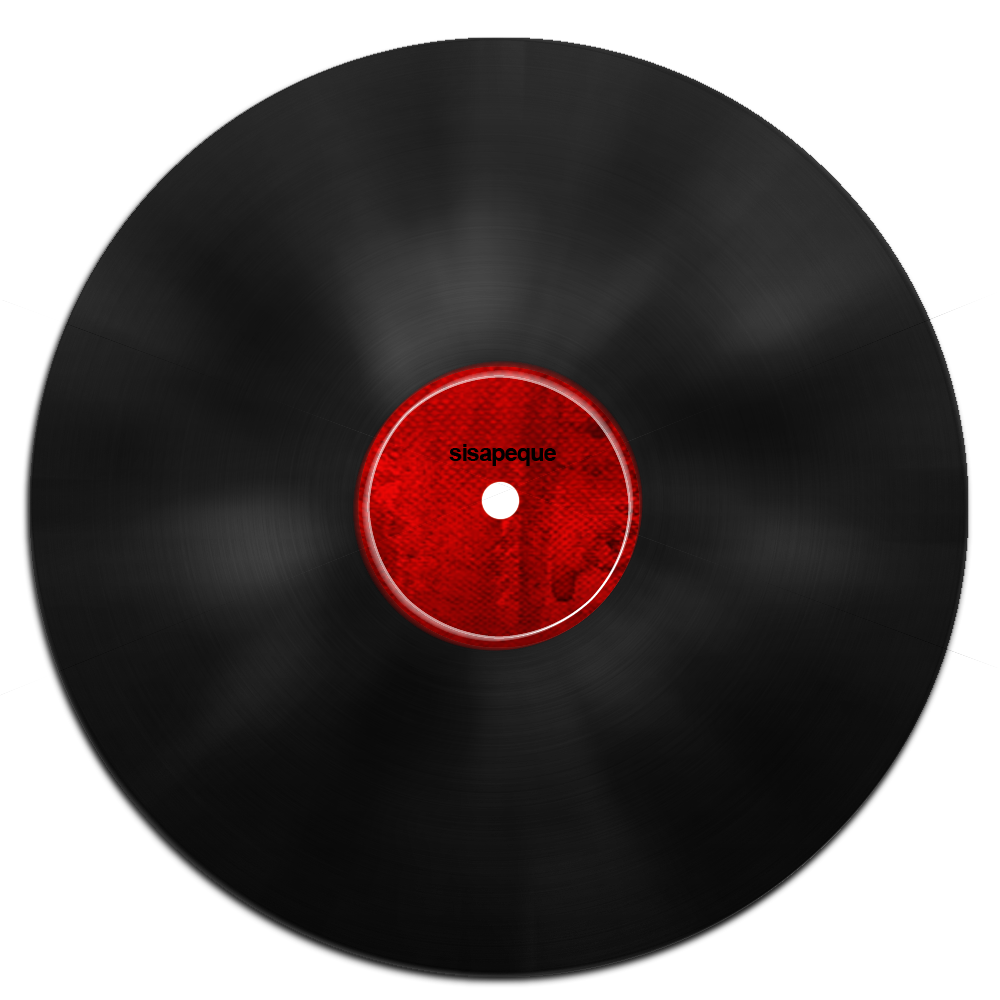 SONS DA  NOSA TERRA
ORDES DO  MECO
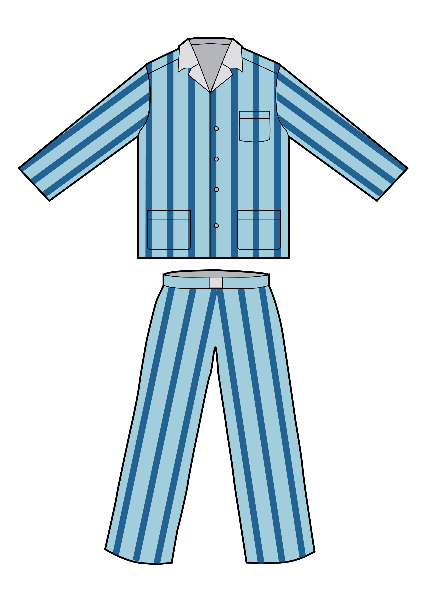 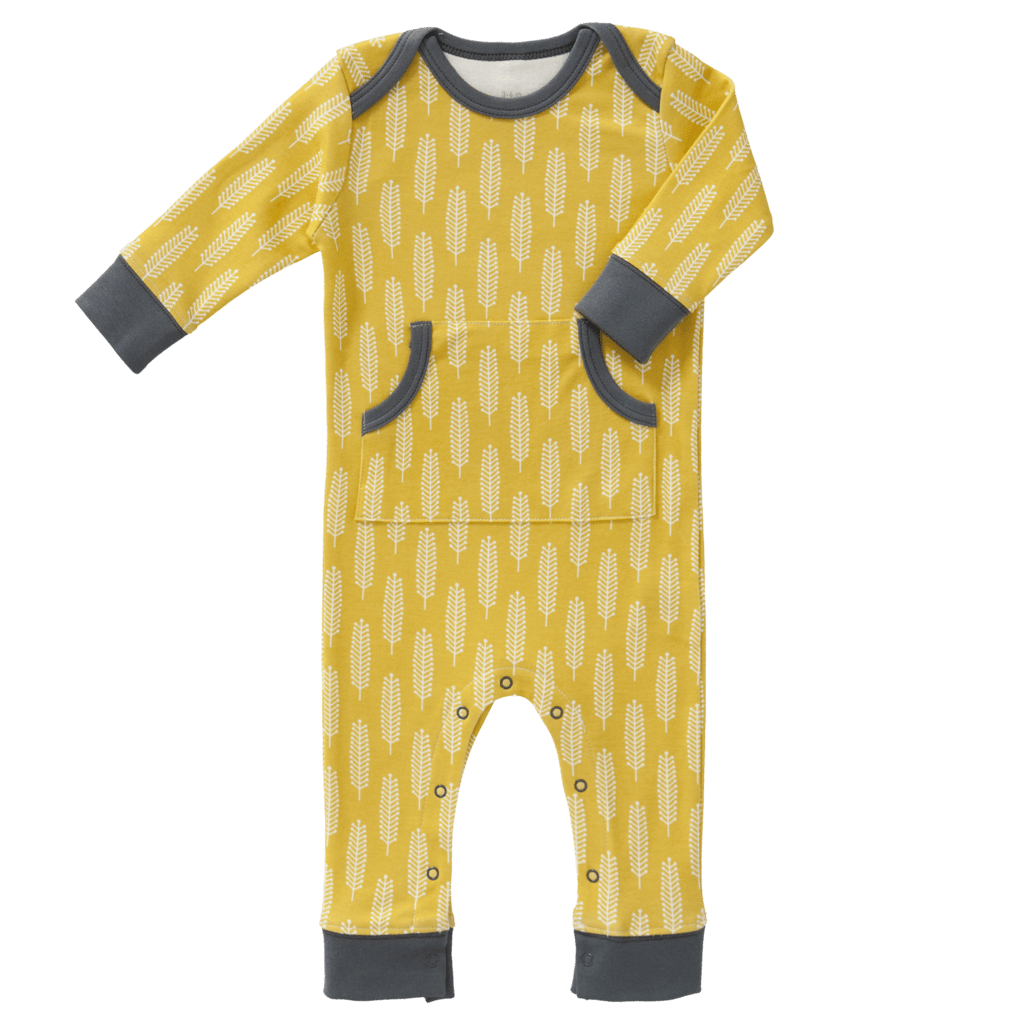 MÉRCORES 
Se puntual queres chegar,
O PIXAMA debes LEVAR.
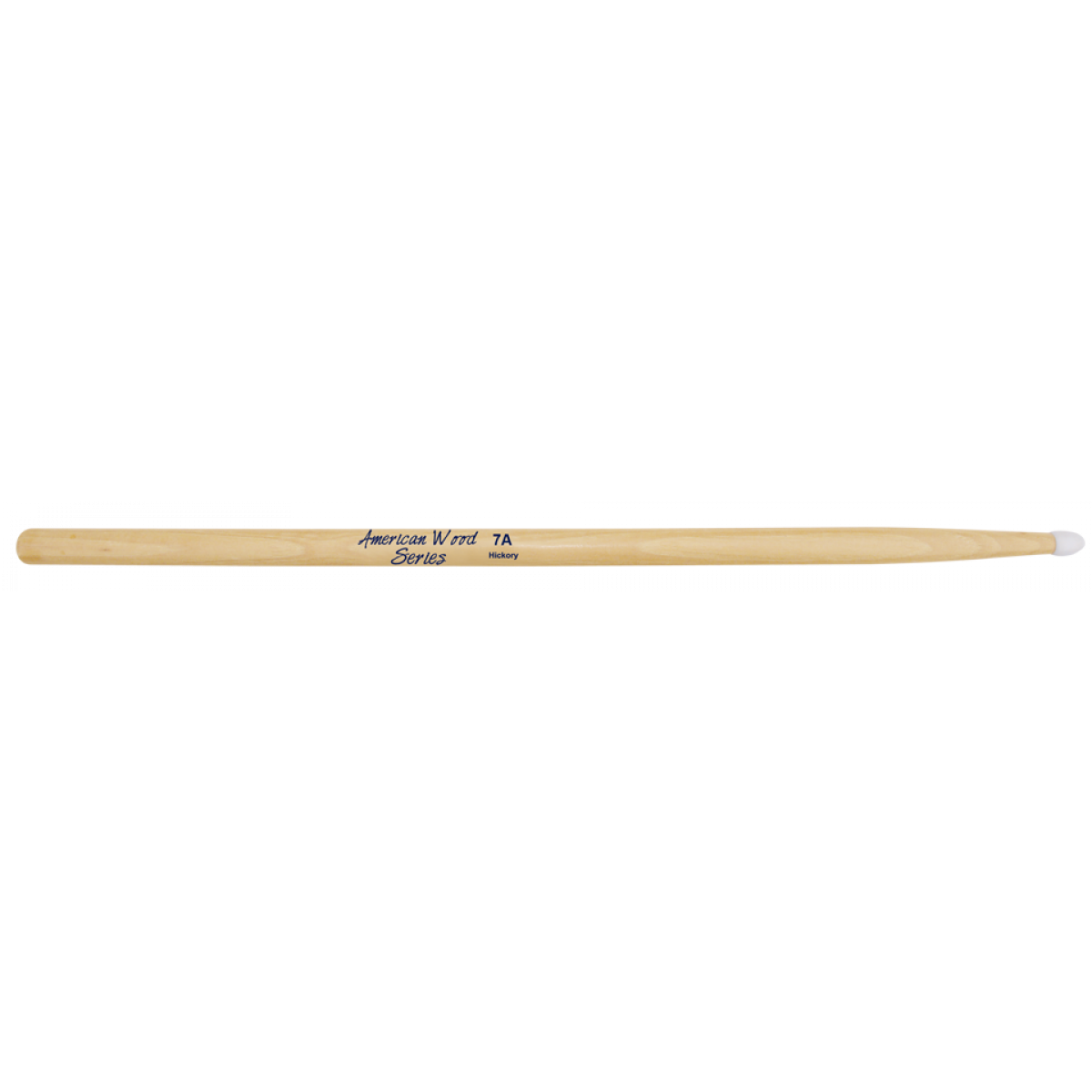 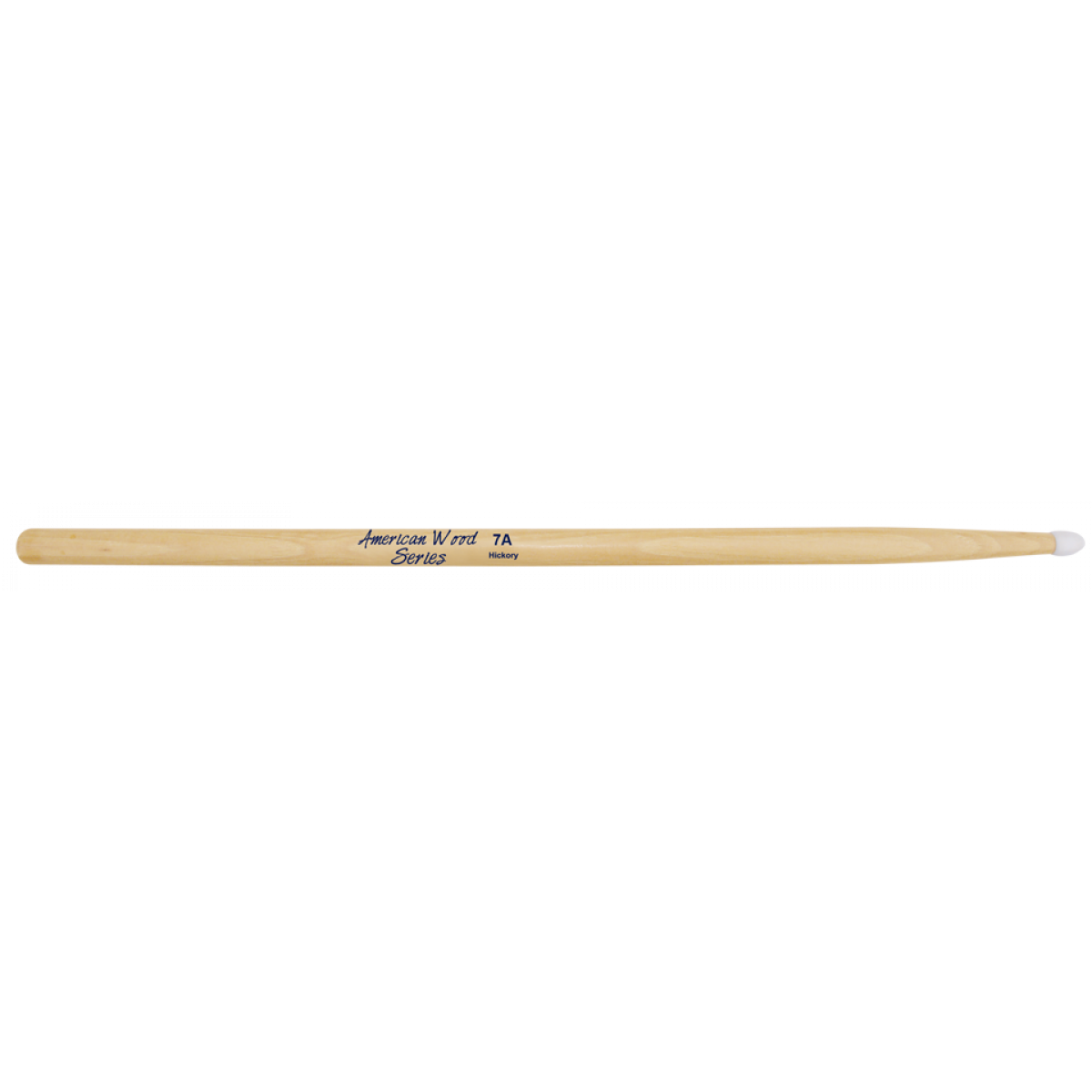 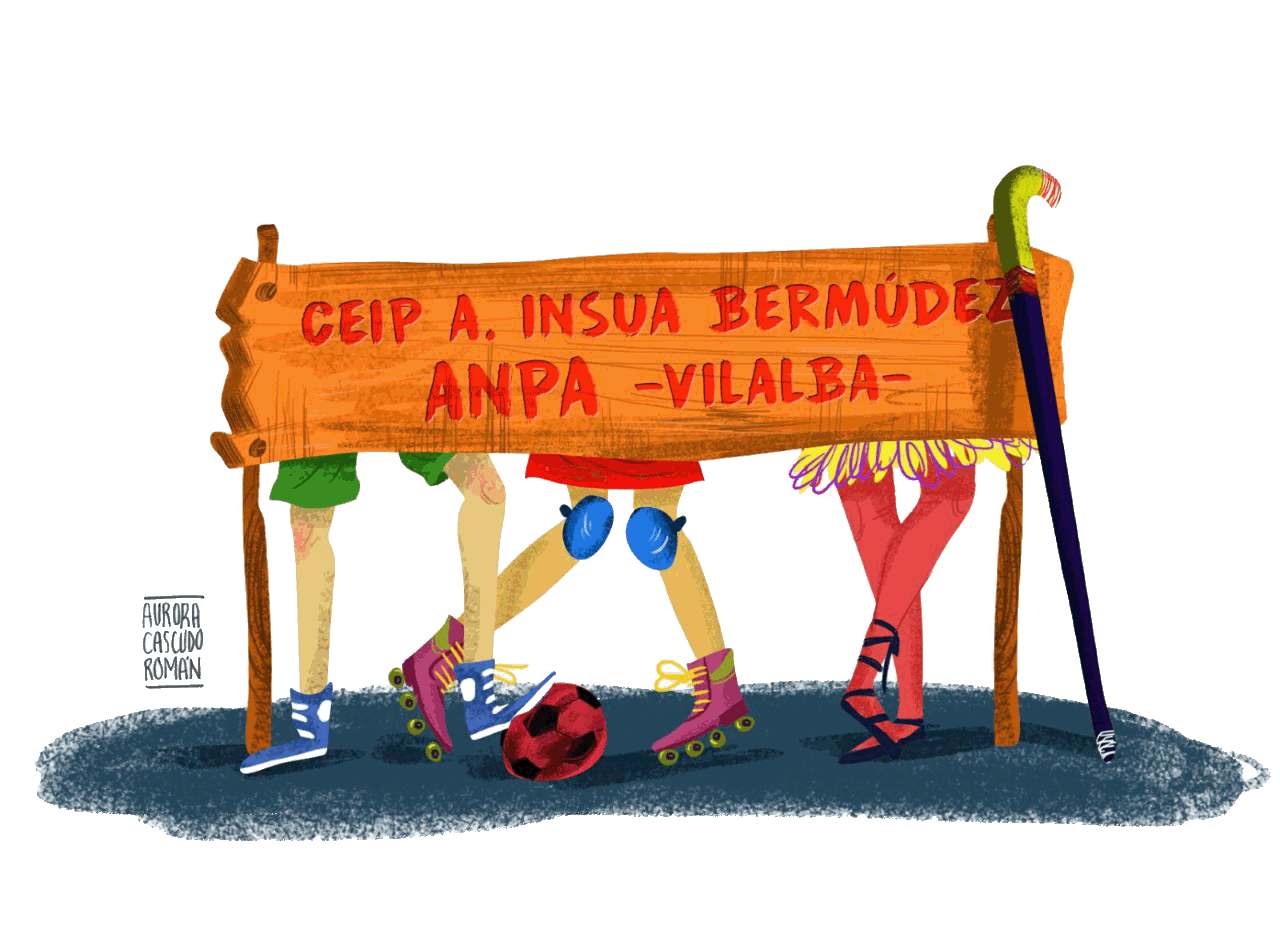 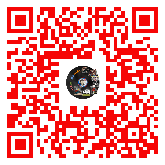 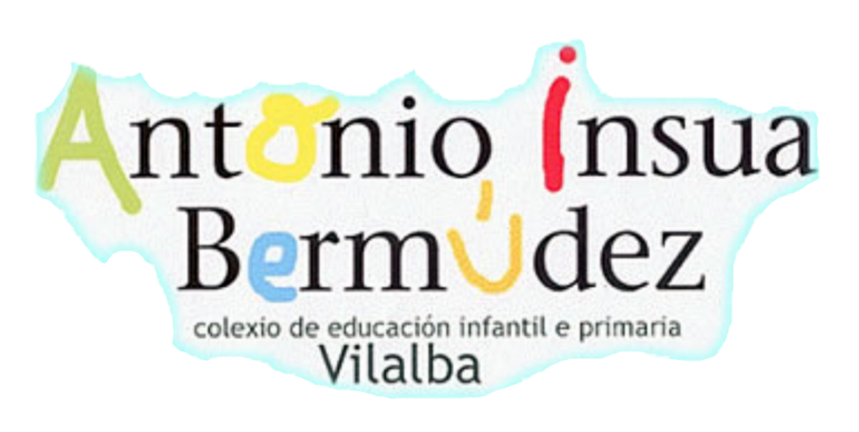 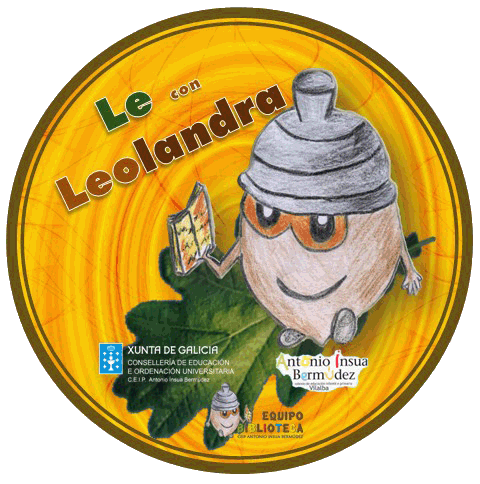 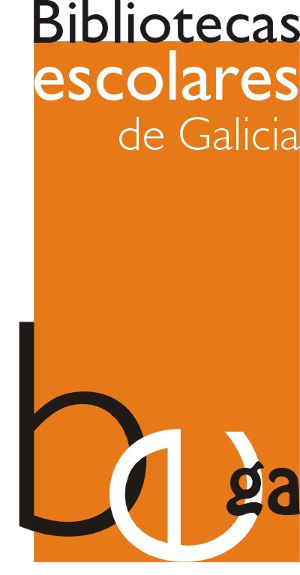 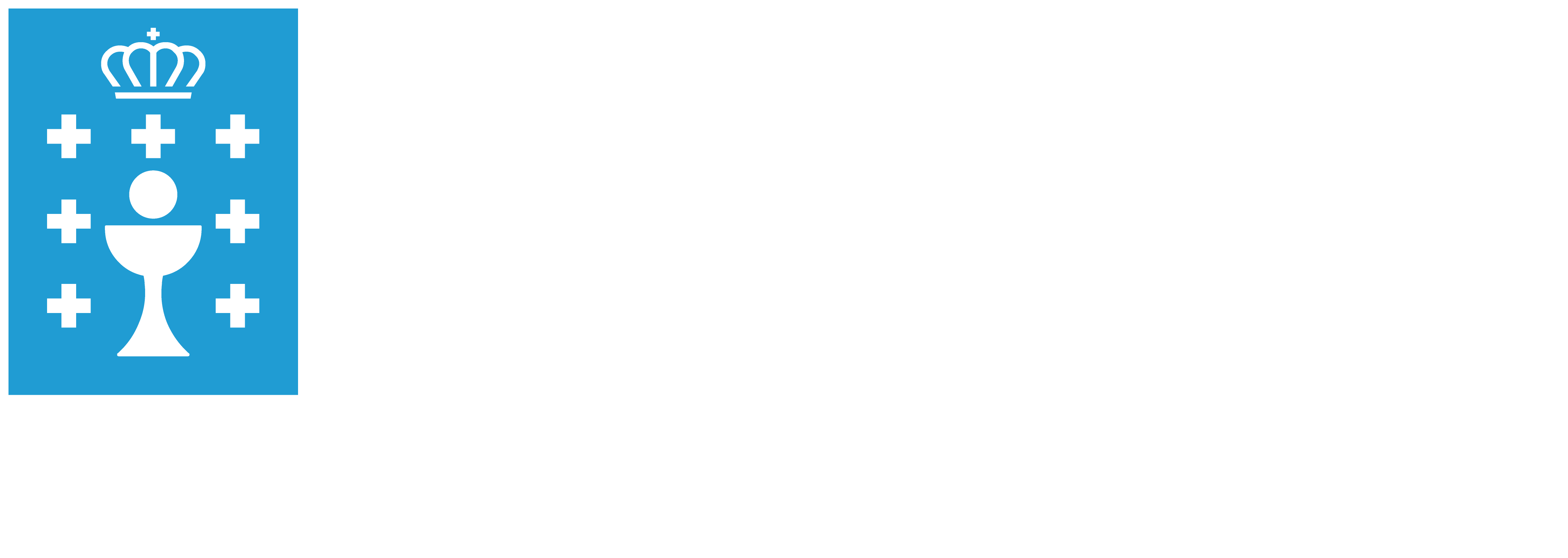 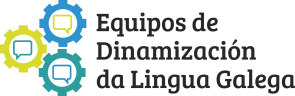 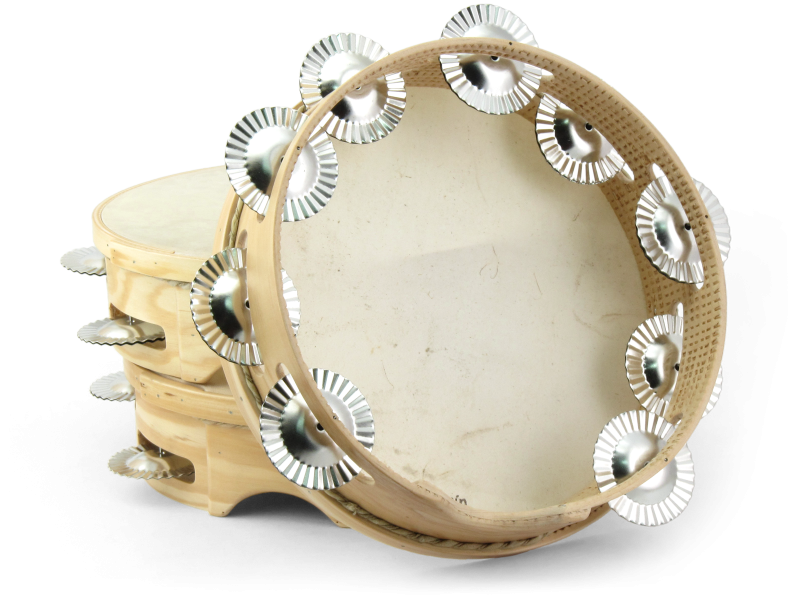 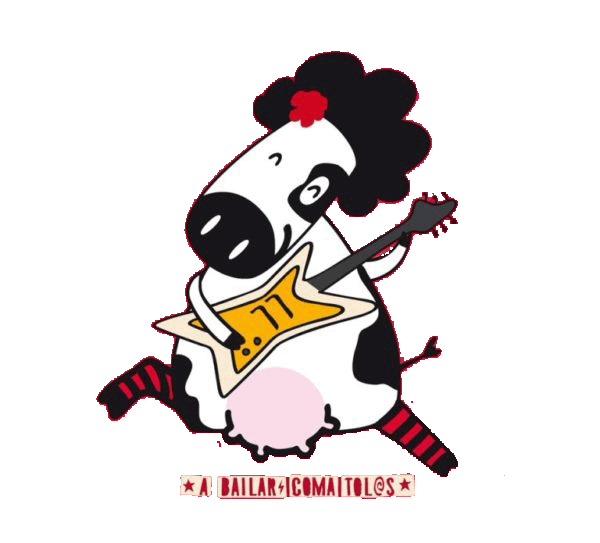 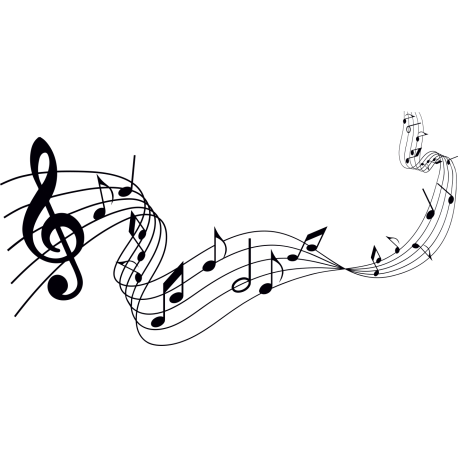 ENTROIDO 19
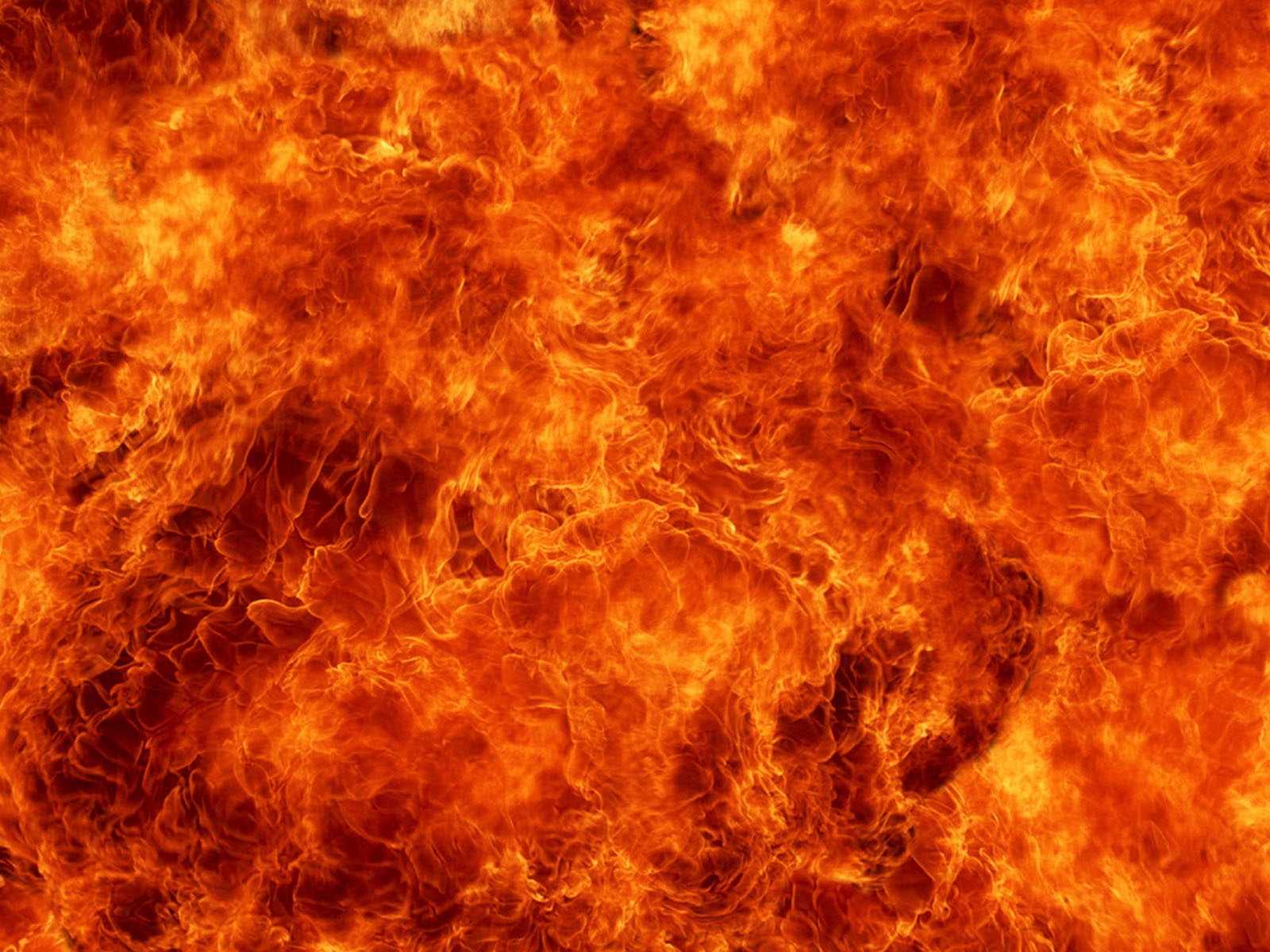 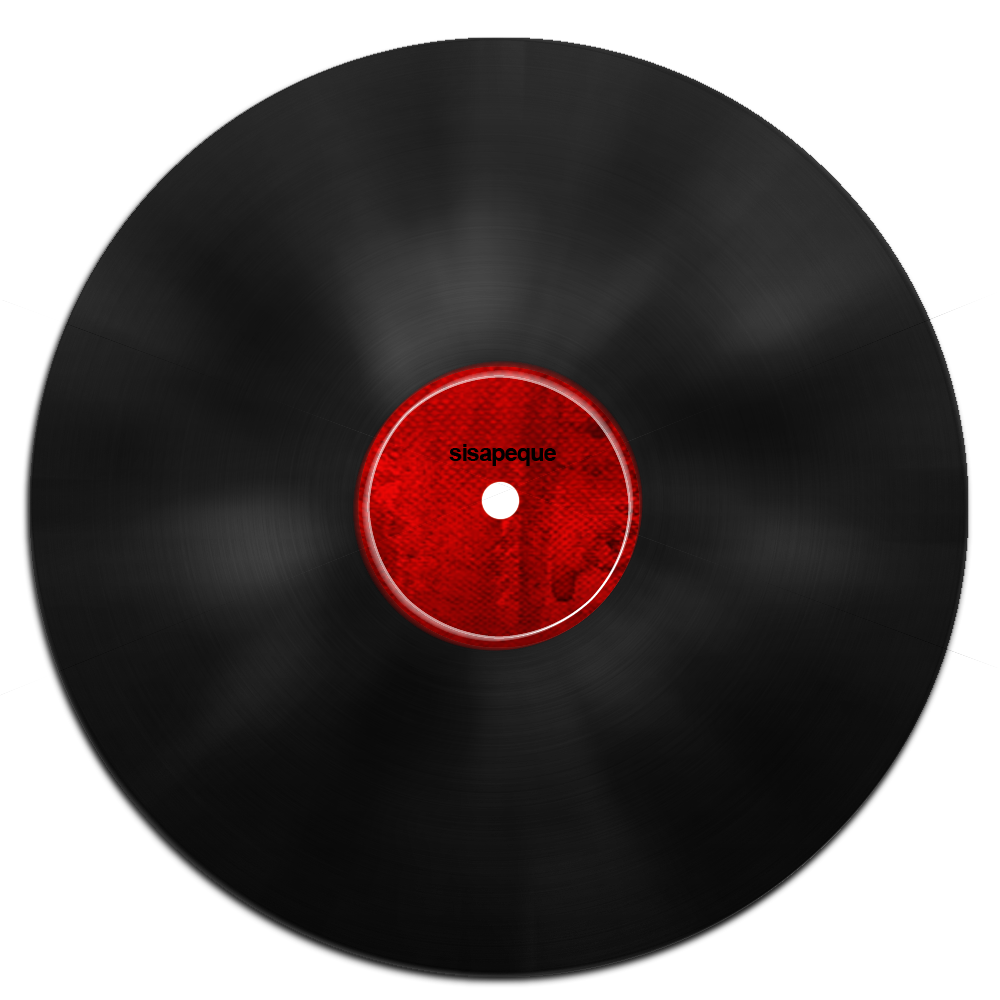 SONS DA  NOSA TERRA
ORDES DO  MECO
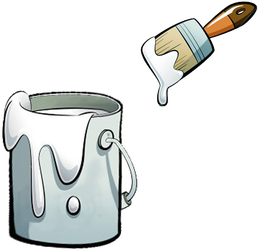 XOVES 
Para poder ROCKANROLEAR,
A CARA deberás PINTAR.
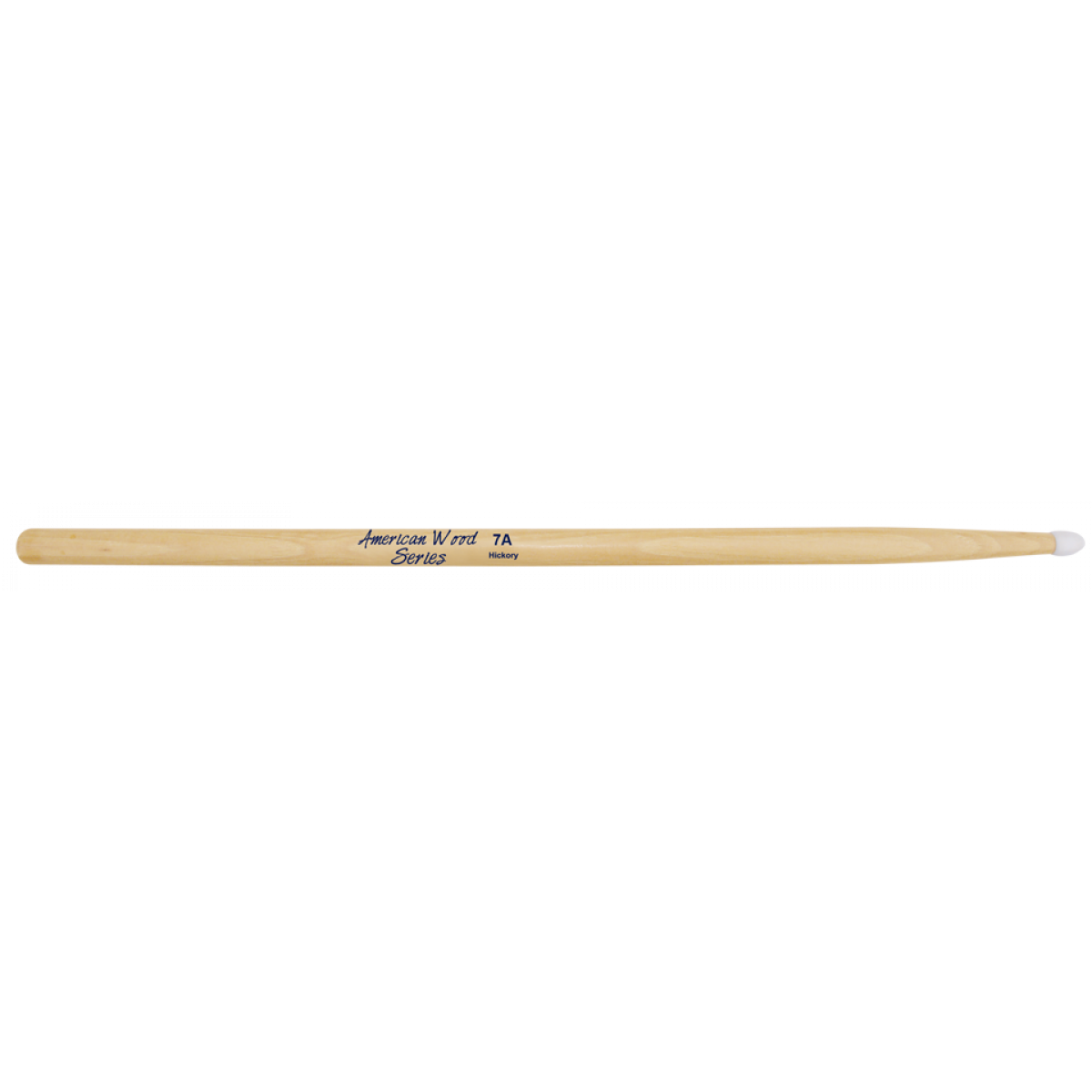 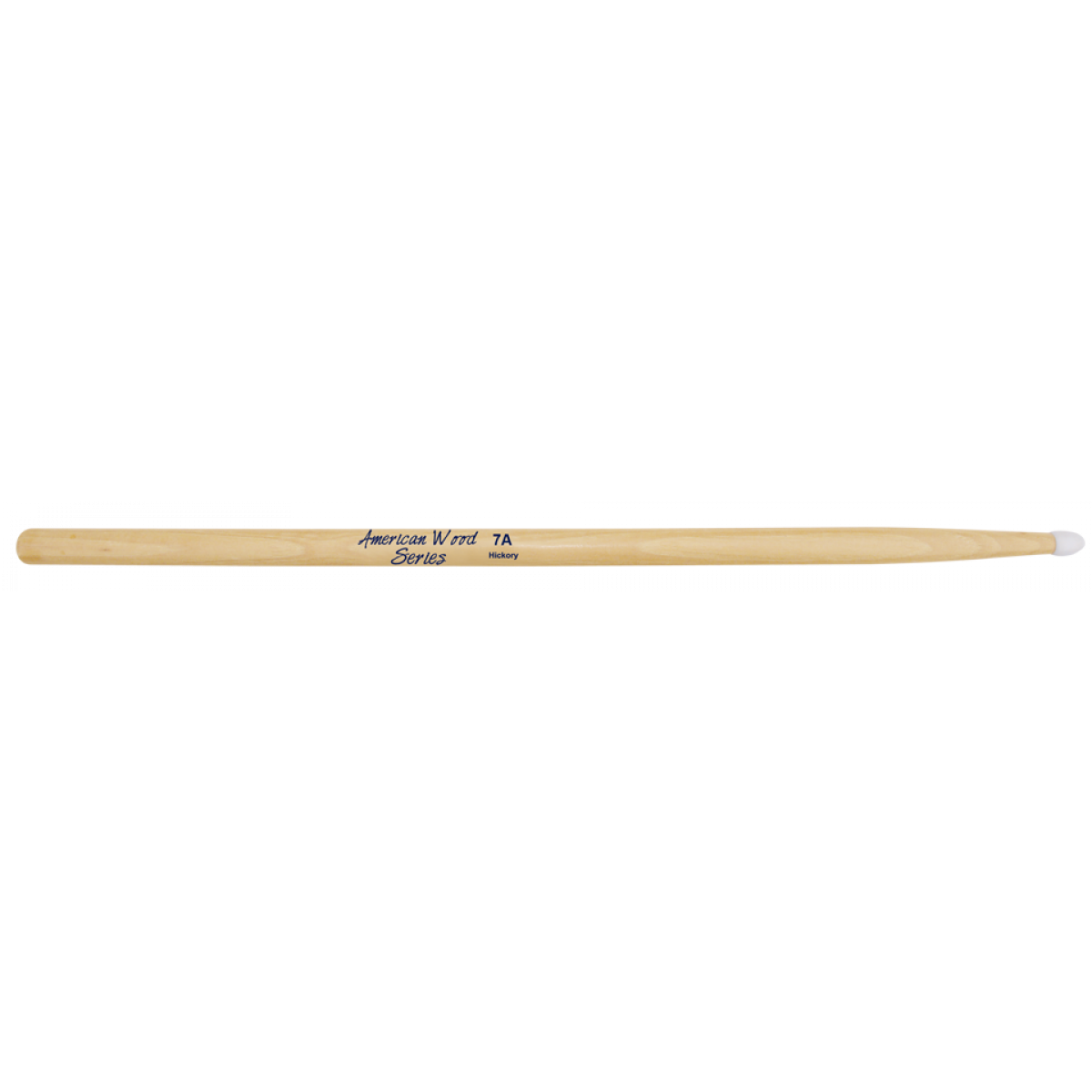 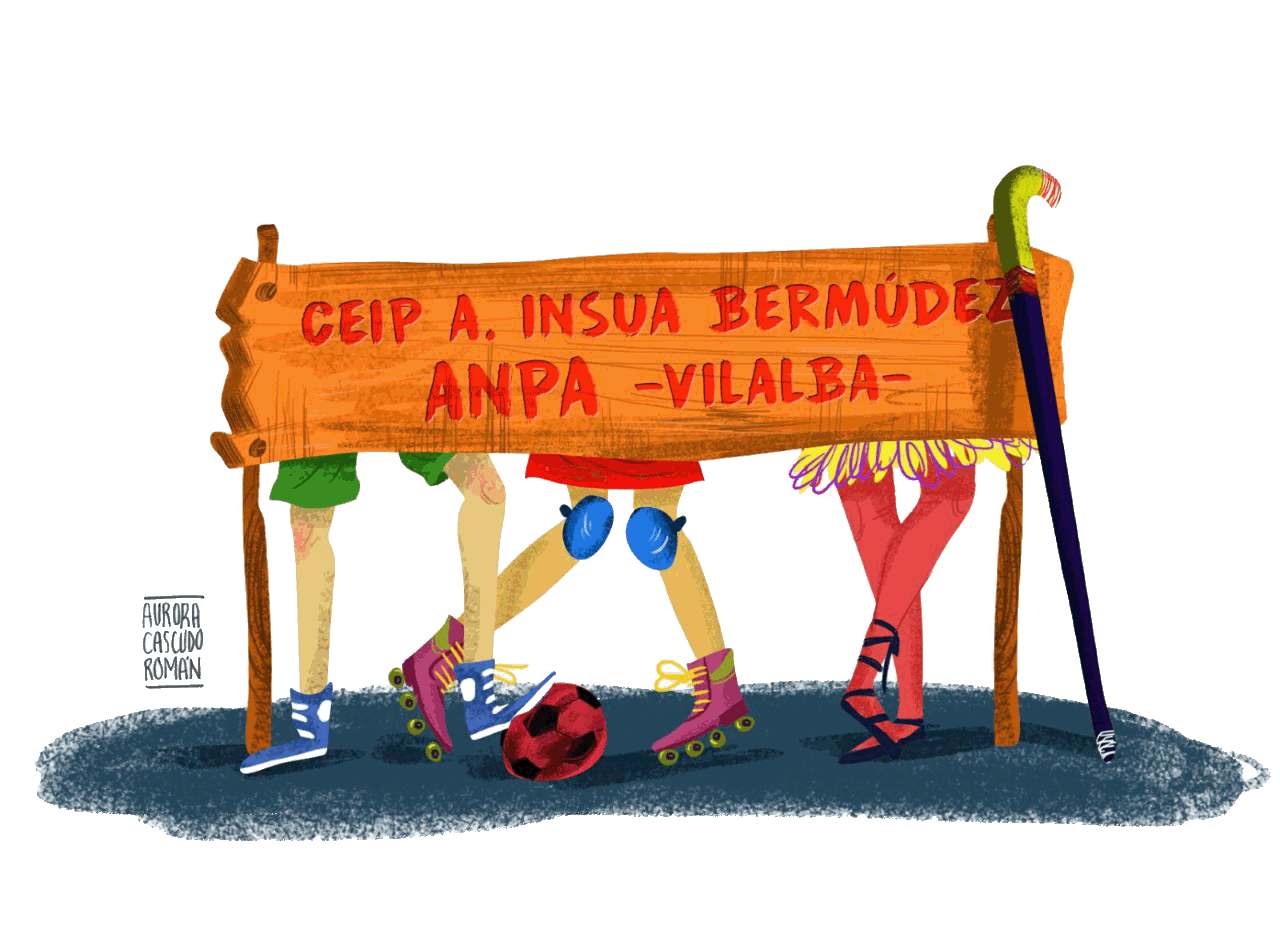 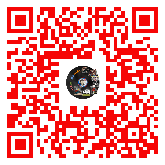 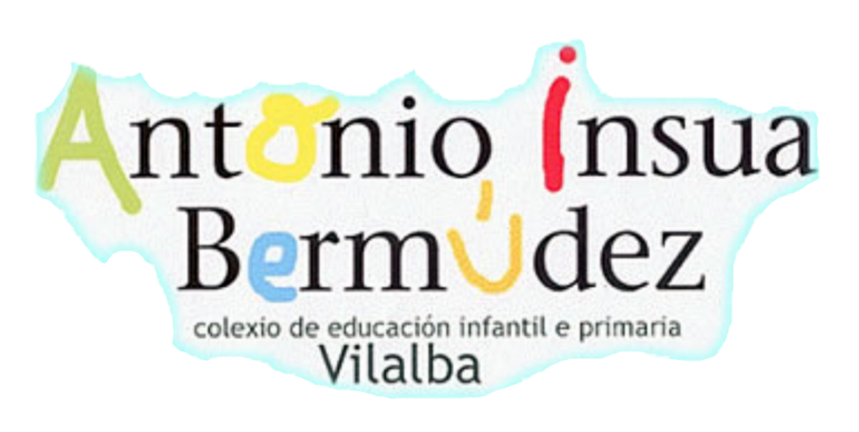 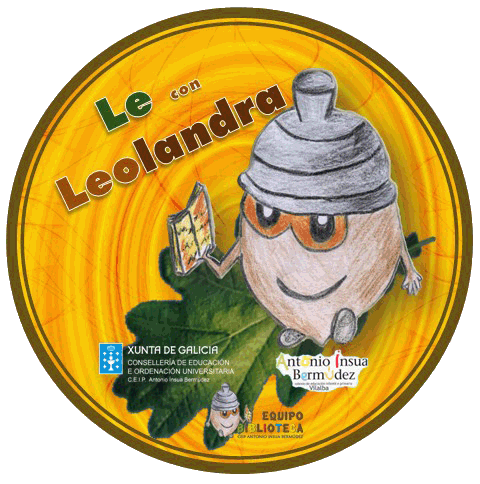 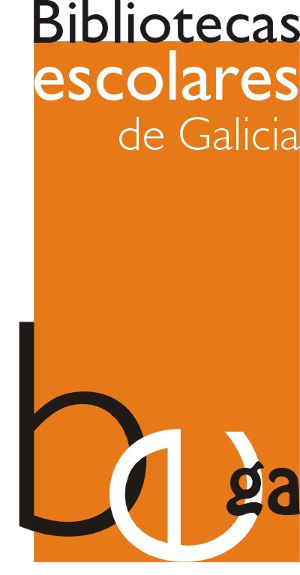 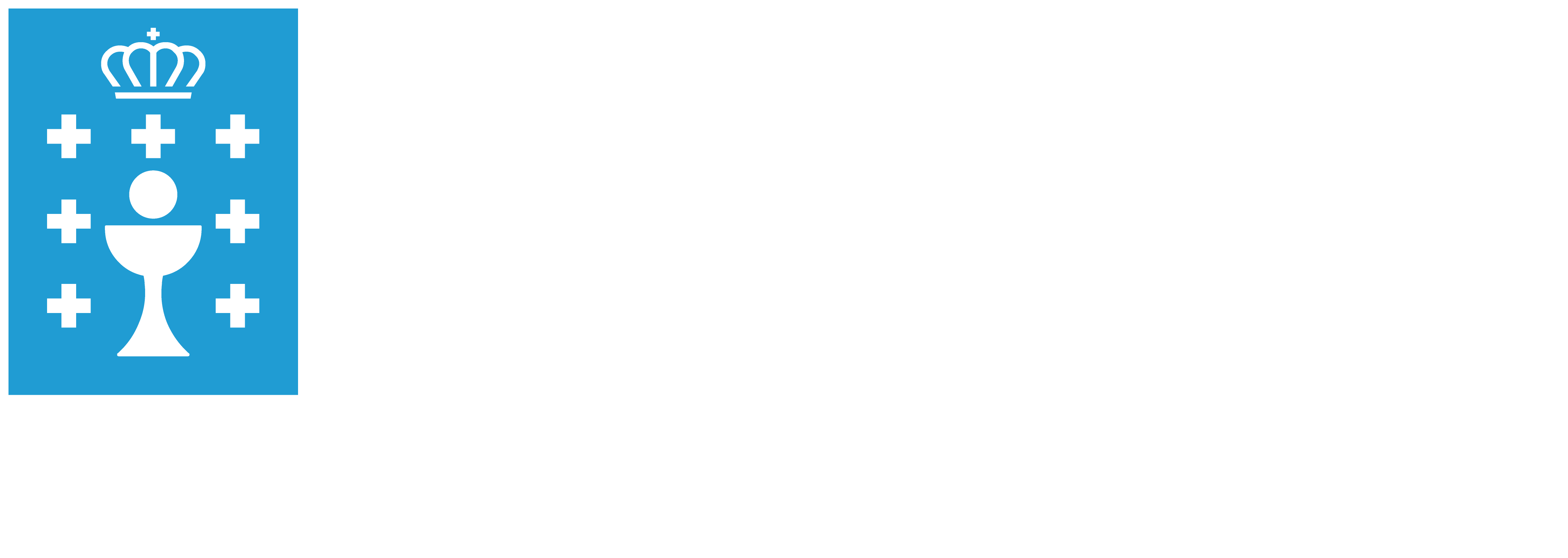 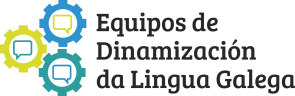 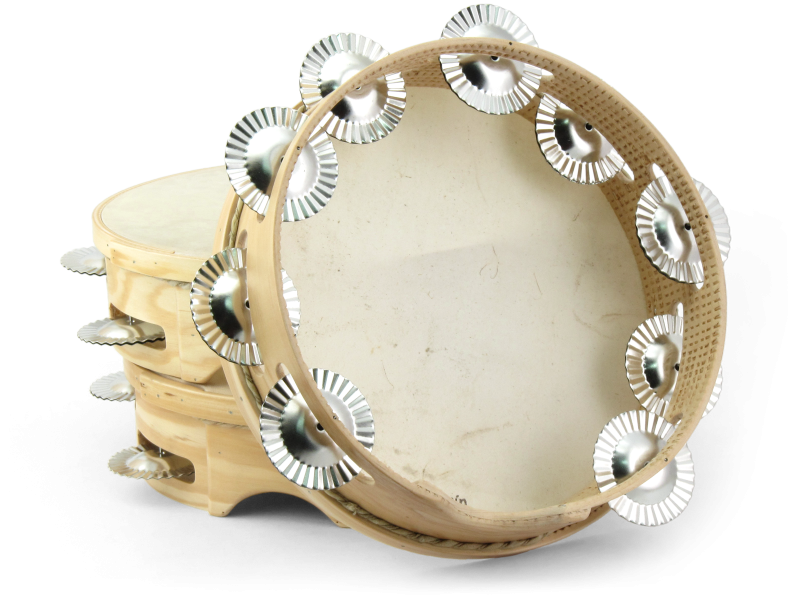 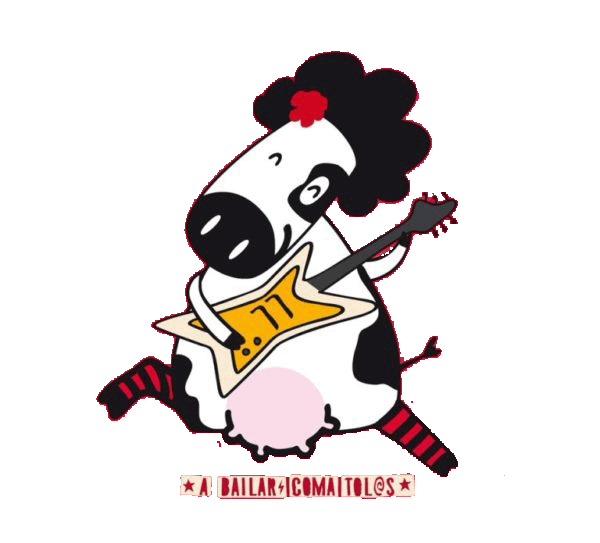 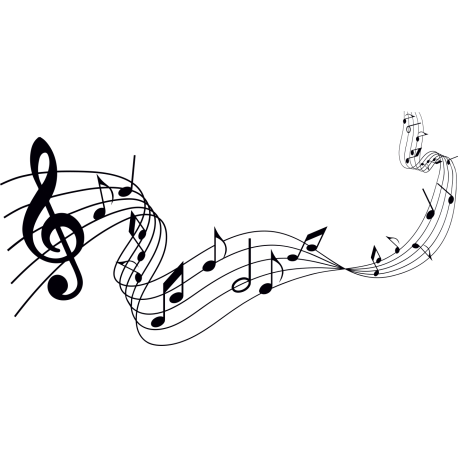 ENTROIDO 19
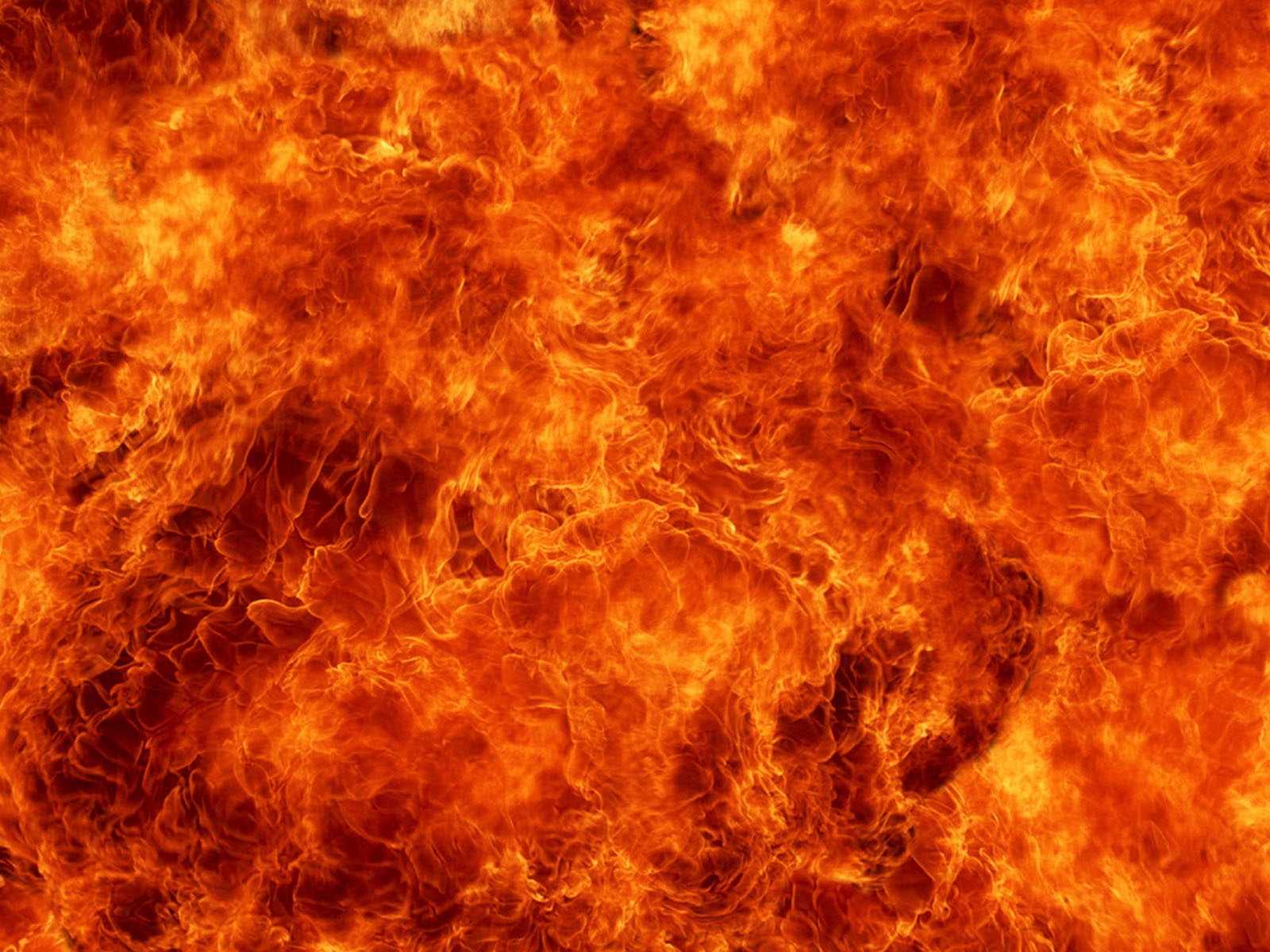 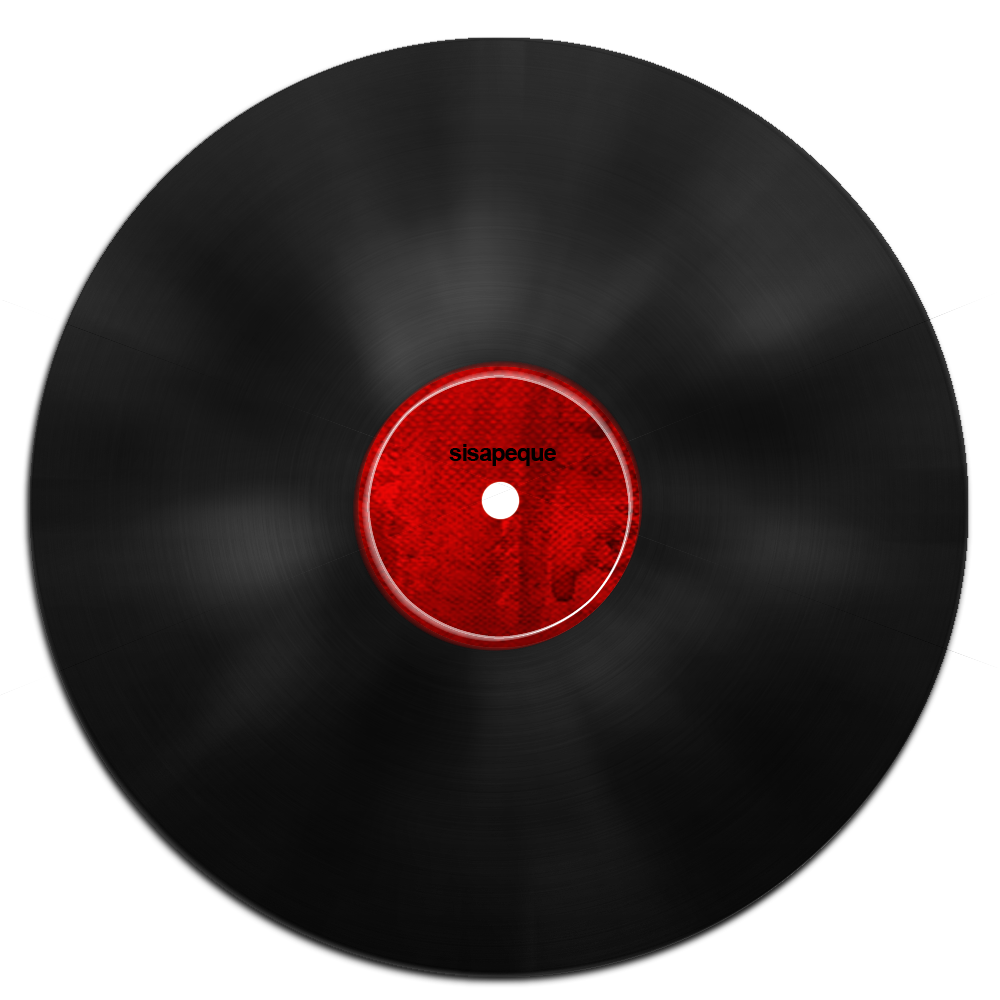 SONS DA  NOSA TERRA
ORDES DO  MECO
VENRES 
MÚSICAS e CONCERTOS
a MOREAS e CENTOS.
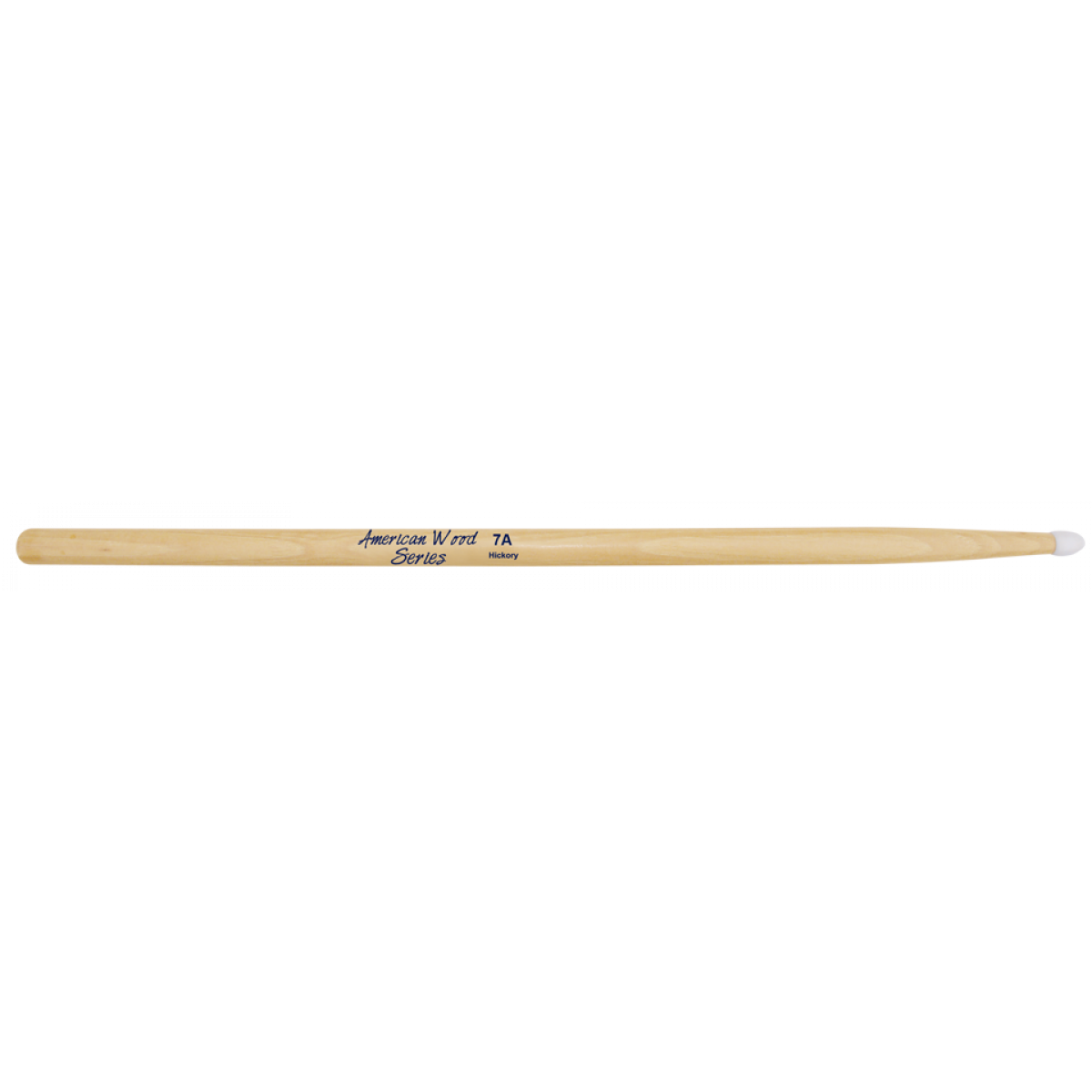 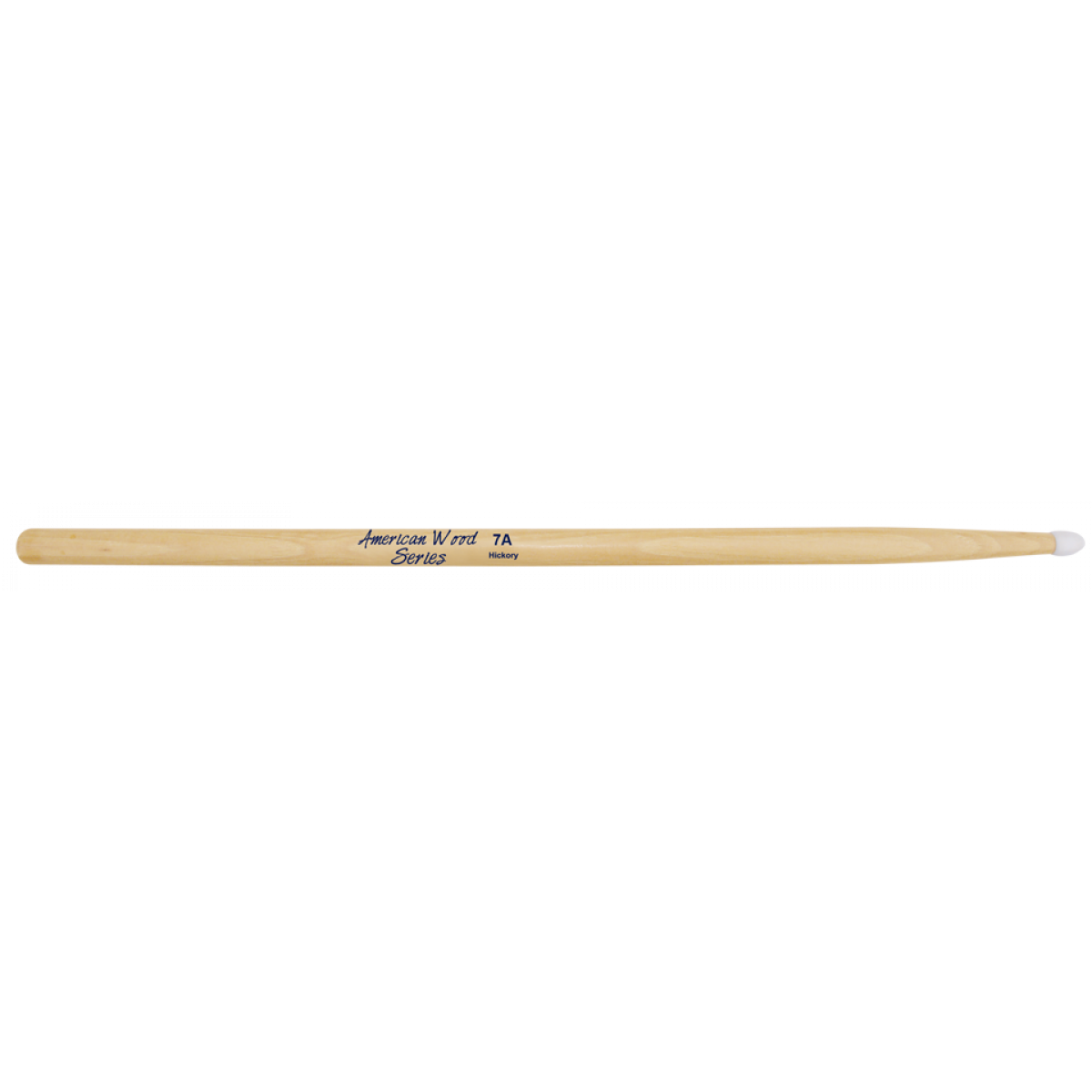 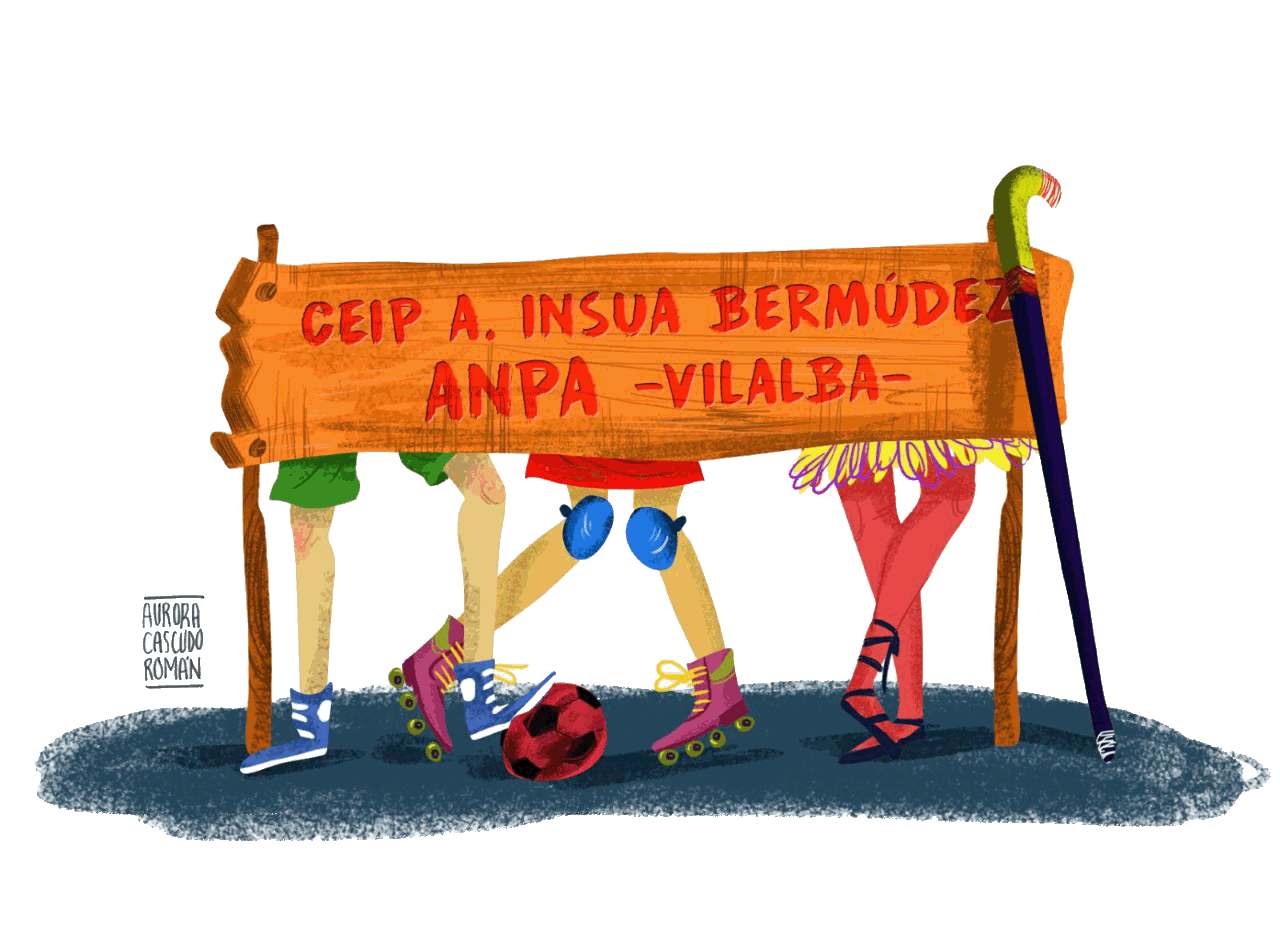 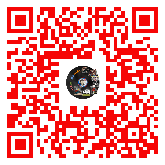 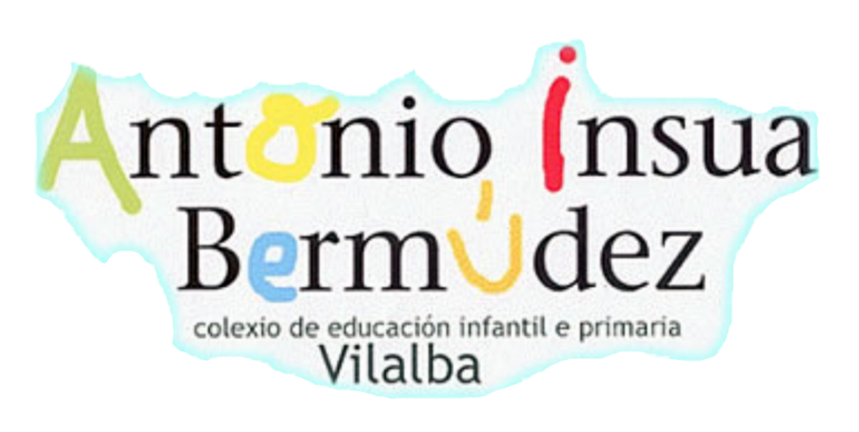 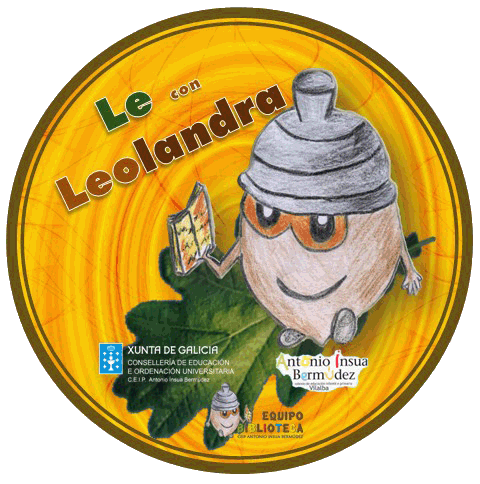 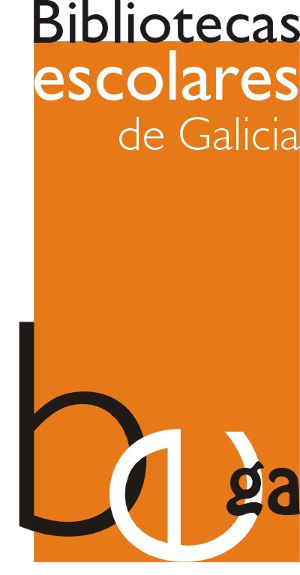 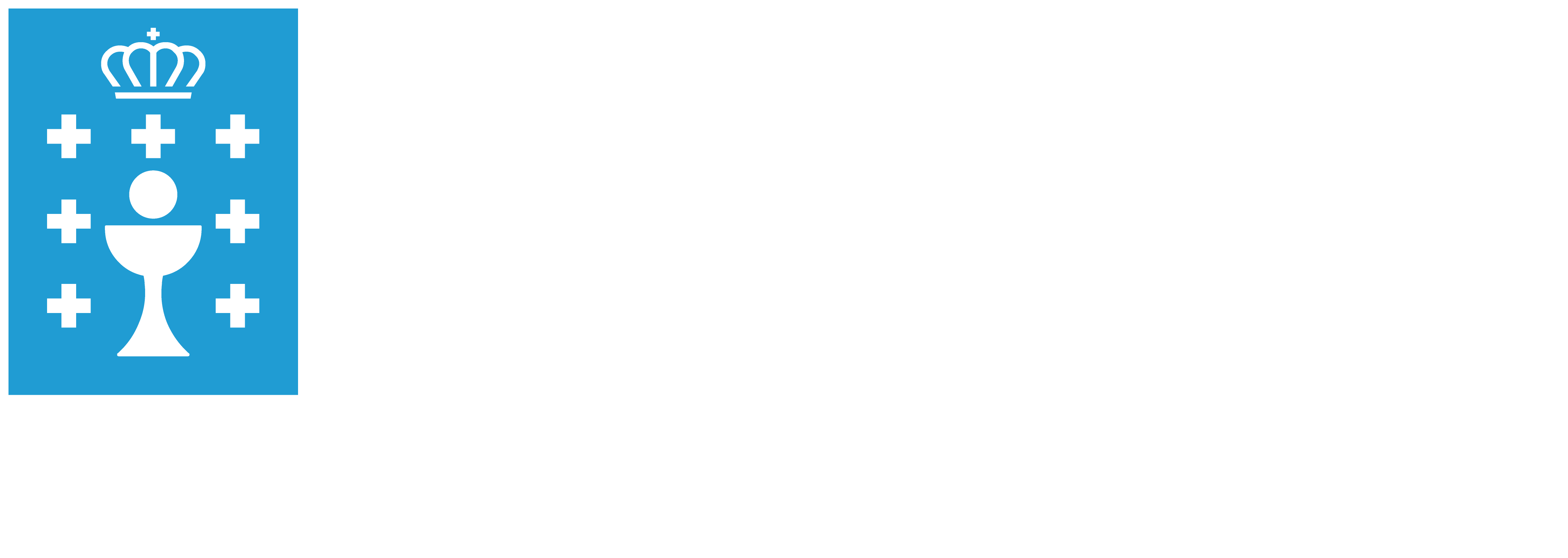 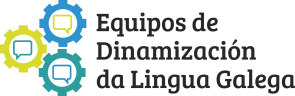